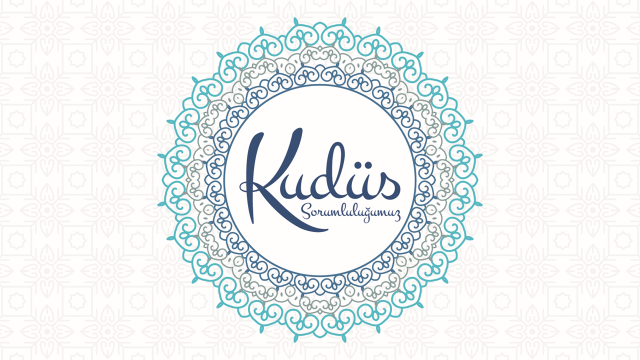 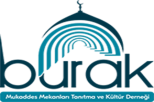 DÜNYADA KURULAN
EN ESKİ ŞEHİRLERİNDEN BİRİDİR
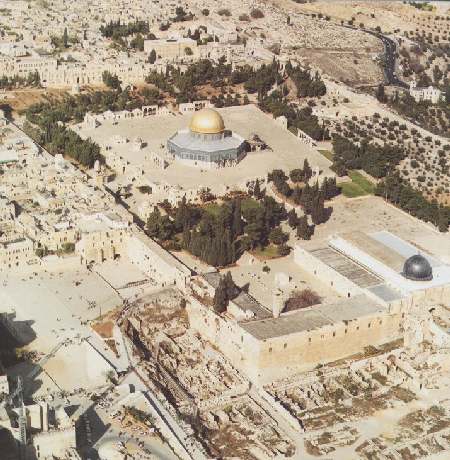 KUDÜS MESCİD-İ AKSA’YI BARINDIRDIĞI İÇİN MÜBAREK KILINMIŞ BİR ŞEHİRDİR
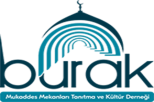 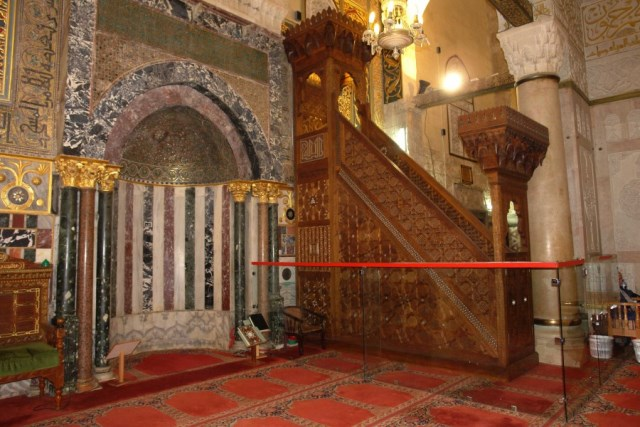 Mescid-i Aksa Allah’ın yeryüzündeki ikinci evidir
(Buhari, Kitabu Ehadisi'l-Enbiya, 60/40)
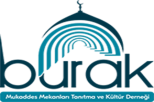 MESCİD-İ AKSA
NERESİDİR?
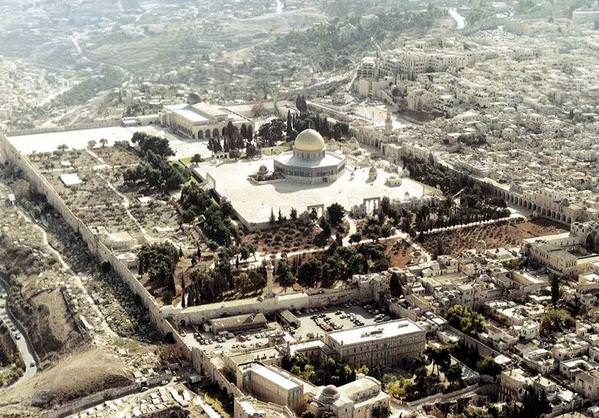 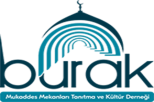 1
2
3
4
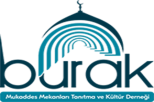 Filistin Israil Haritası Ortadoğu
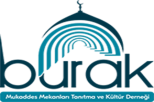 Filistin Israil Haritası Ortadoğu
Filistin Israil Haritası Ortadoğu
144 DÖNÜM ARAZİNİN 
TAMAMIDIR
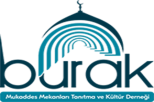 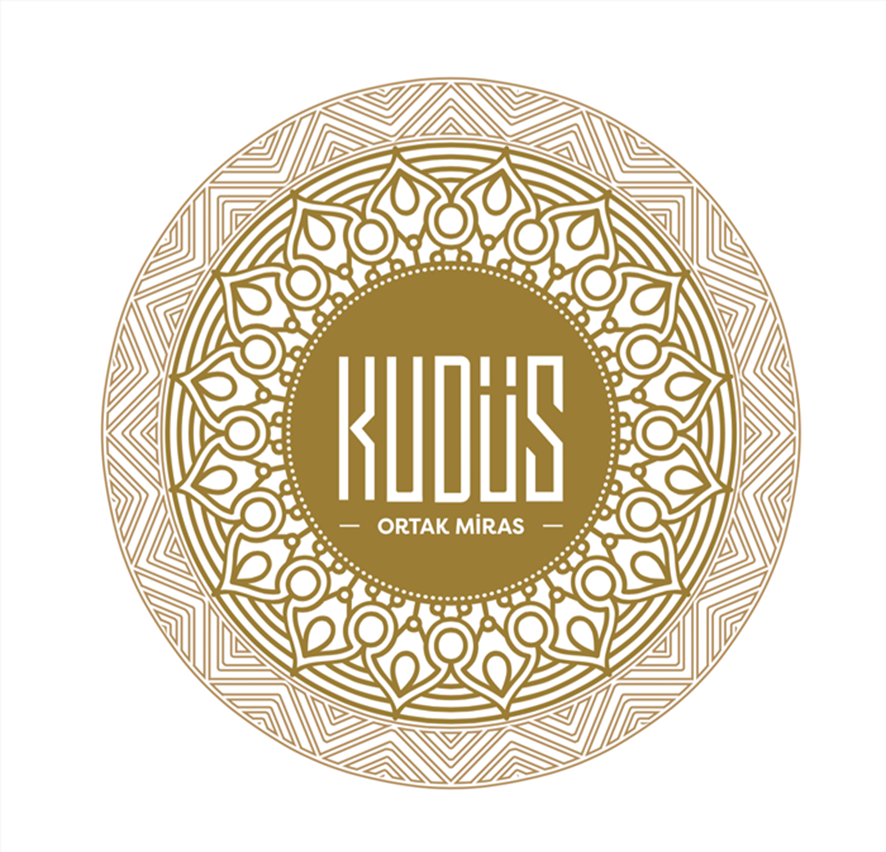 Hz. Davud (AS) Kudüs’ü fethederek 33 yıl hüküm sürmüştür
.
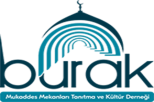 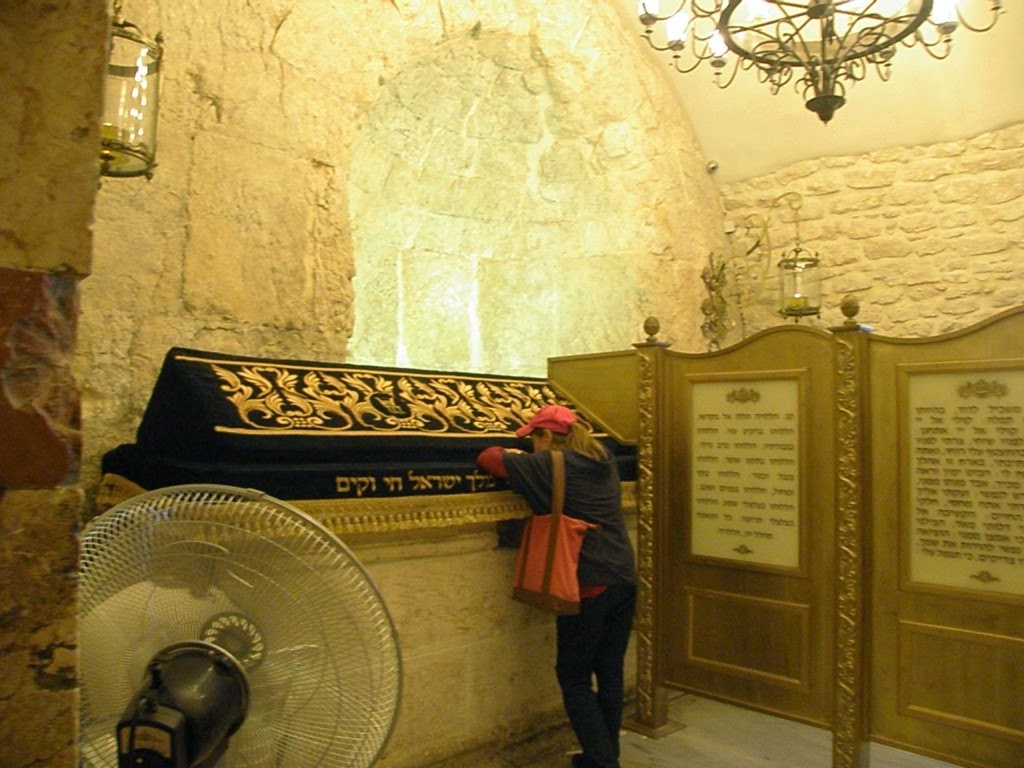 Hz. Davud’un ardından oğlu Hz. Süleyman
Kudüs’te kendi ismi ile anılacak olan Süleyman Mabedi’ni yaptırmıştır.
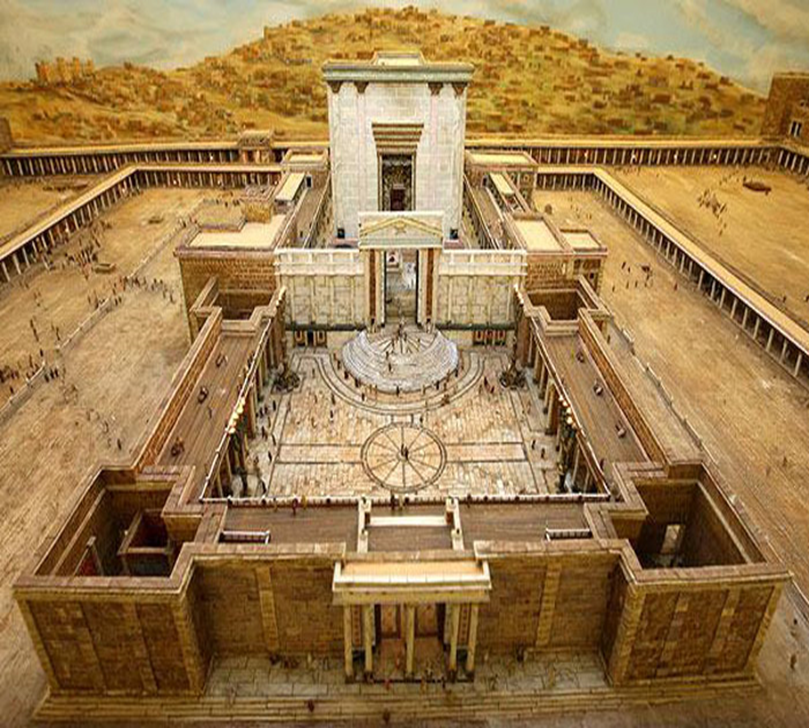 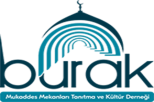 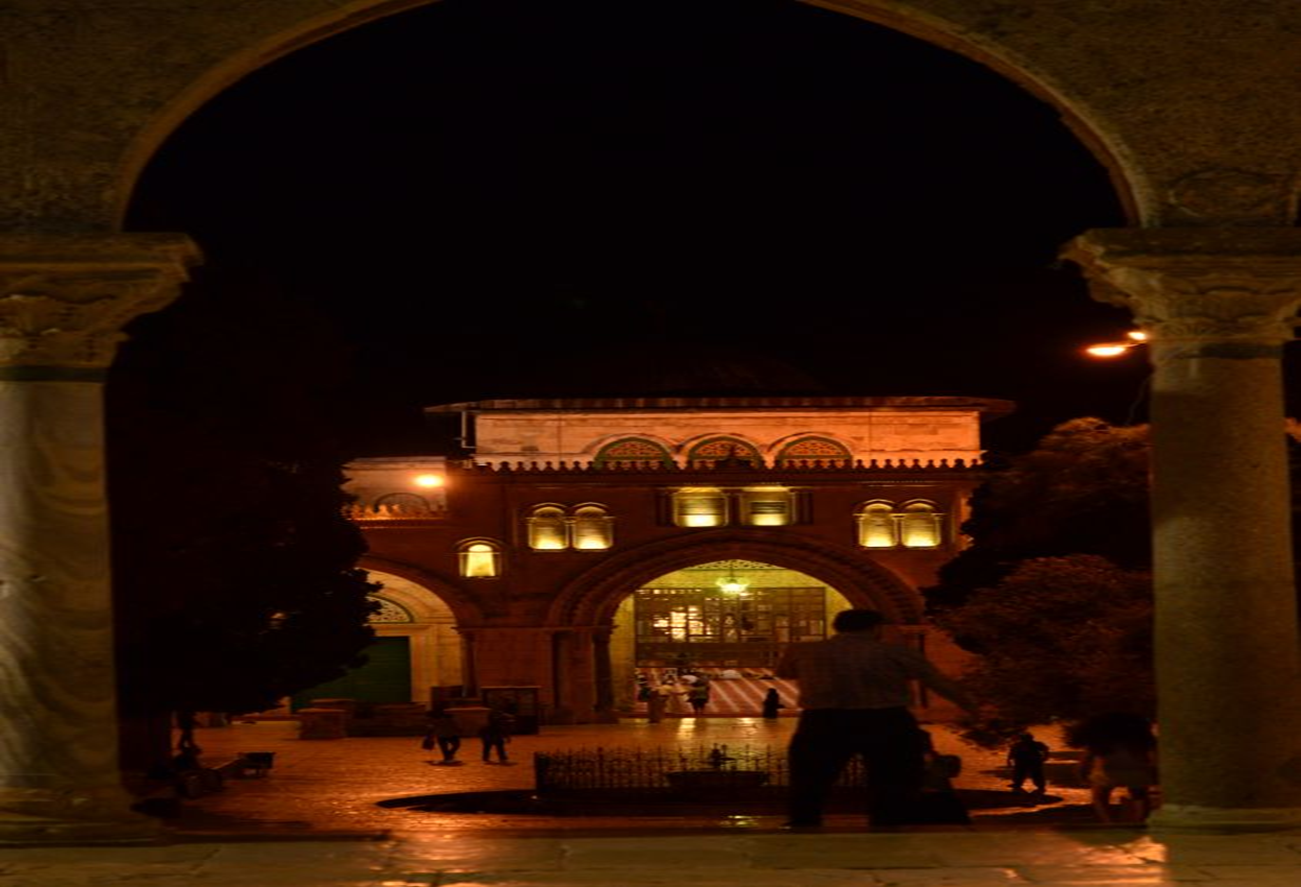 Hz. Zekeriyya (a.s) Kudüs’te Hz. Meryem’e sahip çıktı, onun bakımını üstlendi.
Hz. Meryem Mescid-i Aksa’da yetişti.
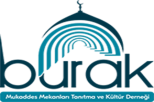 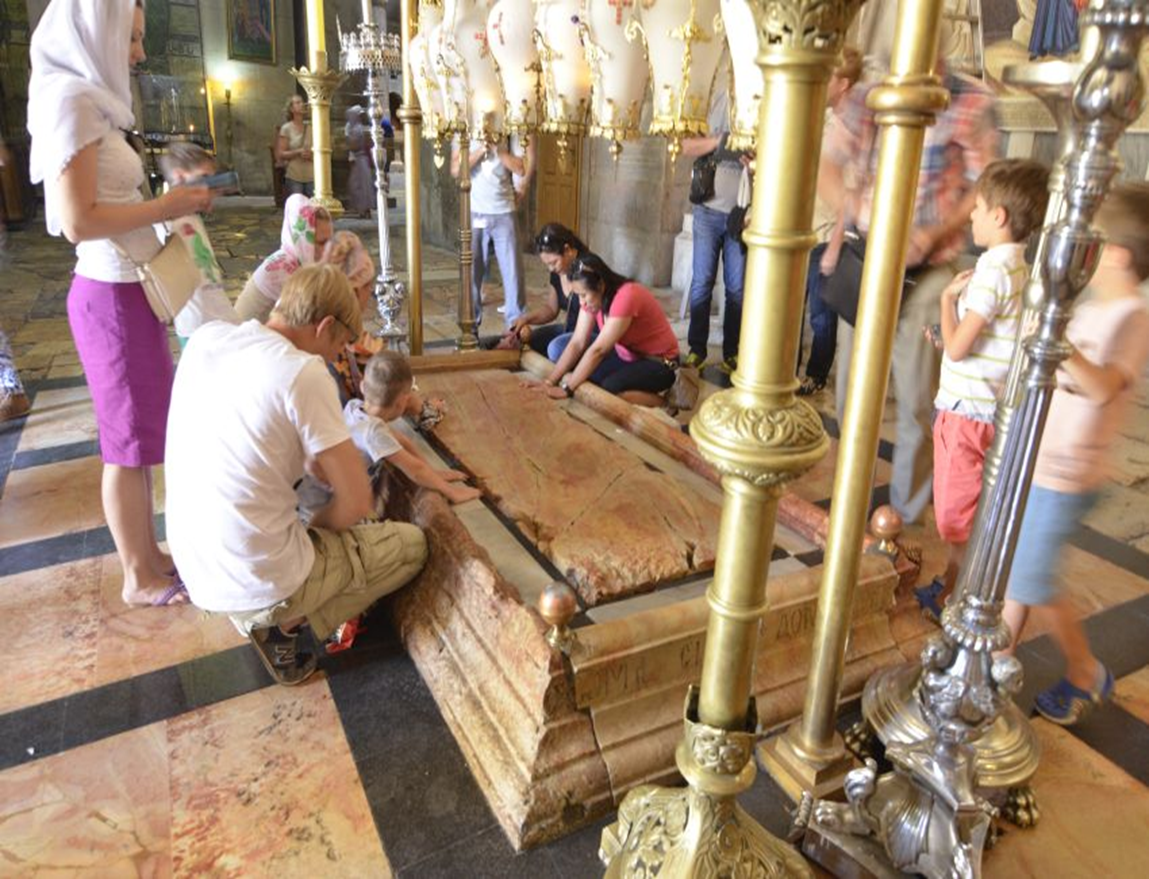 Hz. İsa Filistin topraklarında Dünya'ya geldi, orada yaşadı ve oradan göğe yükseldi.
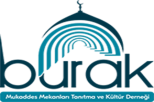 Hz. Davud (AS), Hz. Süleyman (AS),
Hz. Zekeriyya (AS), Hz. Yahya (AS),
Hz. İsa (AS),  Hz. İbrahim (AS), 
Hz. İshak (AS), Hz. Yakup (AS), 
Hz. Yusuf (AS), Hz. Musa (AS), 
Hz. Harun (AS), Hz. Lut (AS) ve Hz. Muhammed (SAV) yolu 
Kudüs’ten geçti.
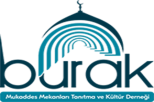 KUDÜS VE MESCİD-İ AKSA BİZİM İÇİN NEDEN ÖNEMLİDİR?
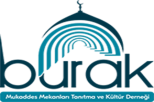 1- MESCİD-İ AKSA İLK KIBLEMİZDİR
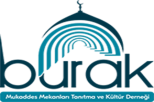 2-)Mescidi Aksa Hz. Peygamber’in İsra ve Miracının gerçekleştiği yerdir.
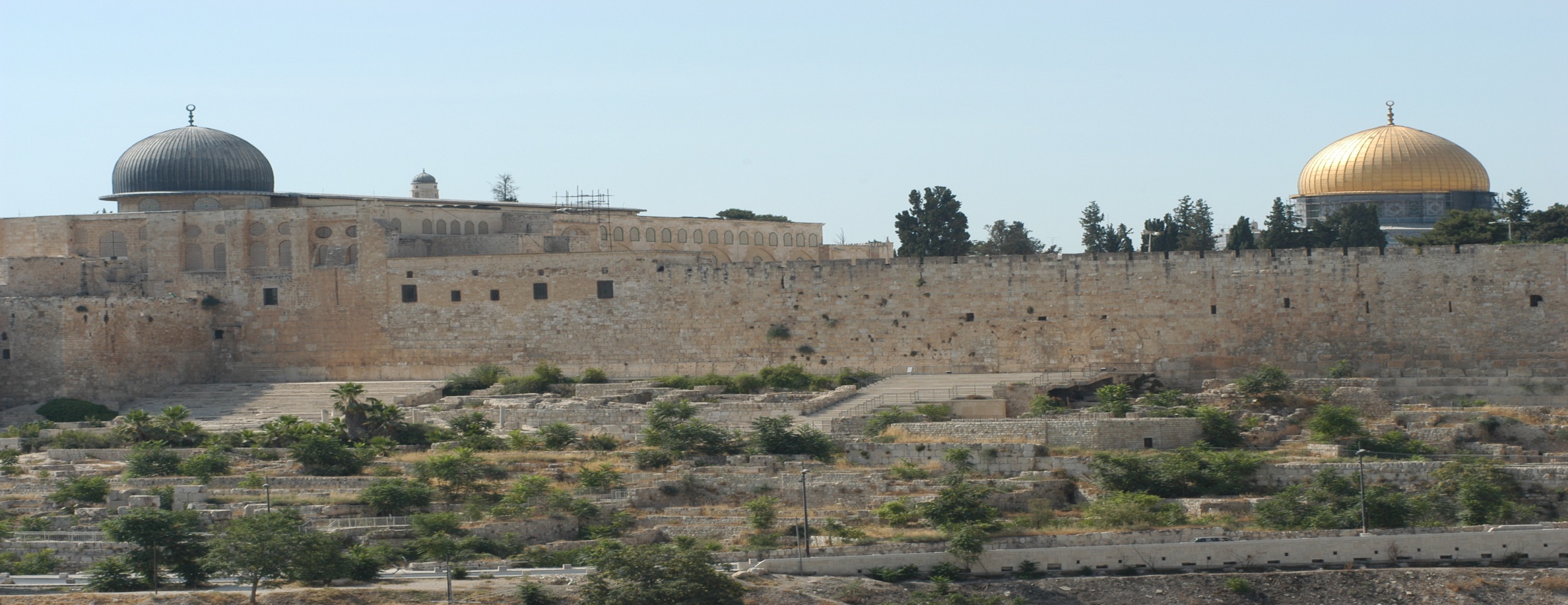 "Kulunu, kendisine birtakım ayetlerimizi göstermek için bir gece Mescidi Haram'dan çevresini mübarek kıldığımız Mescidi Aksa'ya yürütenin şanı pek yücedir."
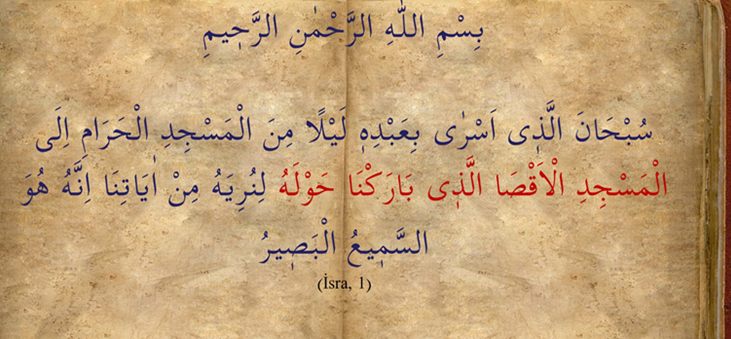 (İsra Suresi, 17/1)
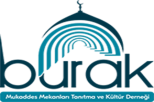 3-)Mescidi Aksa Kutsal Mescidlerin Üçüncüsüdür.
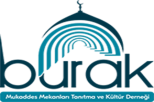 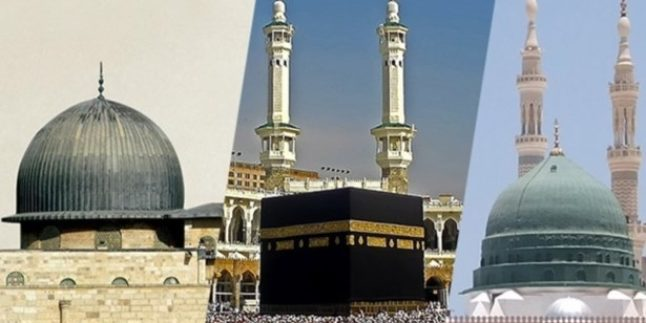 "Yolculuk ancak şu üç mescidden birine olur: Benim şu mescidime, Mescidi Haram'a 
ve Mescidi Aksa'ya." 
(Müslim, Kitabu'l-Hacc, 15/415, 511, 512)
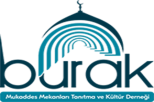 4-)Mescid-i Aksa’da namaz kılmak faziletlidir.
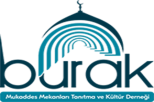 Bir hadisi şerifte bildirildiğine göre Resulullah (s.a.s)'ın eşi Meymune (r. anha):
 “Ya Resulellah! Bize Mescid-i Aksa hakkındaki hükmün ne olduğunu bildir" dedi. Resulullah (s.a.s.) de şöyle buyurdu:
 "Oraya (Mescidi Aksa'ya) gidin ve içinde namaz kılın.
" -Hadisin ravisi dedi ki: "O zaman burası  Daru'l-Harb'di (yani Müslüman olmayanların hakimiyeti altındaydı)."- Resulullah (s.a.s) sözlerine daha sonra şöyle devam etti:
 "Eğer oraya gidemez ve içinde namaz kılamazsanız kandillerinde yakılmak üzere oraya zeytinyağı gönderin." 
(Ebu Davud, Kitabu's -Salat, 14)
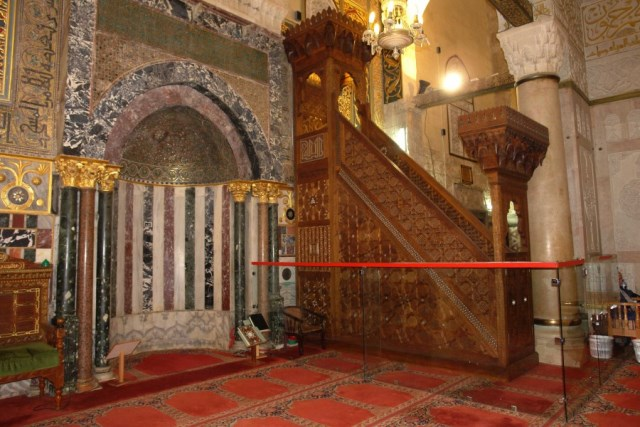 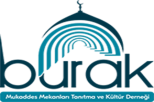 5-)Hz. Peygamber (s.a.v)Kudüs’ün fethedileceğini müjdelemiştir.
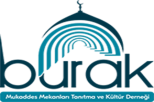 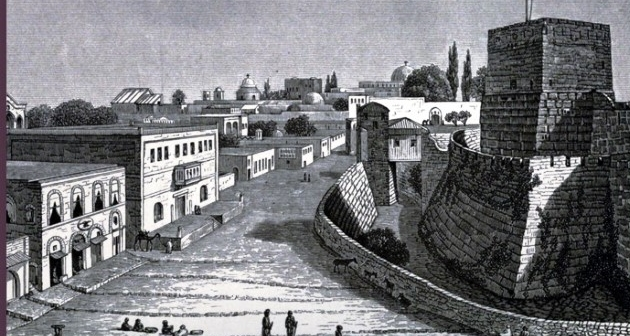 Kudüs Hz. Ömer döneminde miladi 637 yılında İslam topraklarına katılmıştır.
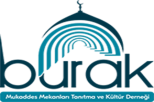 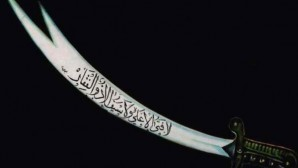 Hz. Ali (R.A) Hz. Ömer’e şöyle der:       
 “EY EMİRE’L MÜ’MİNİN!  O TOPRAKLAR SIRADAN TOPRAKLAR DEĞİL, BUNUN İÇİN ORAYA GİT DE KIYAMETE KADAR GELECEK MÜSLÜMANLAR O TOPRAKLARIN KIYMET VE ŞEREFİNİ UNUTMASINLAR.”
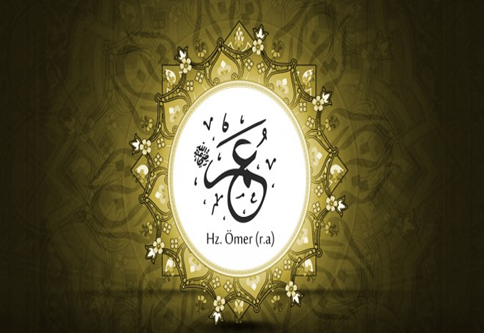 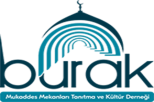 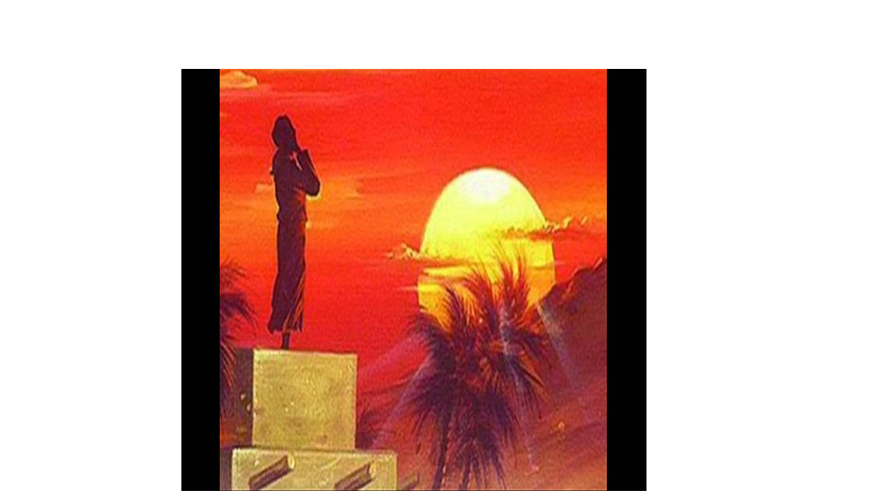 Hz. Ömer,  Mescid-i Aksa’da bulunan Hz. Bilal’i çağırarak ezan okumasını rica etti. Bilal-i Habeşi (r.a.)  Rasulullah’ın (s.a.v.)  vefatından sonra hiç ezan okuyamadığını ancak Kudüs’ün fethi için bir defaya mahsus olarak bu emri yerine getireceğini söyledi. 
Hz. Bilal’in sesinin gökyüzünü çınlattığını duyanlar Rasulullah döneminin birden gözlerinin önünde canlandı. Ashabın ileri gelenleri ile birlikte Hz. Ömer’de uzun müddet hıçkıra hıçkıra ağladı.
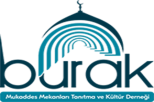 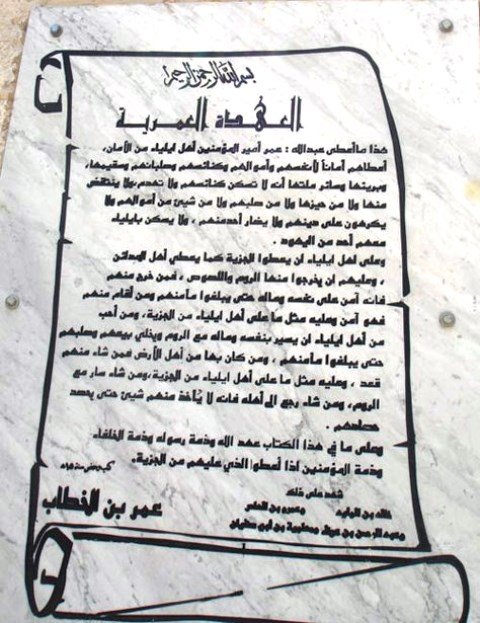 *Bu  sözleşme Allah’ın kulu, müminlerin emiri Ömer’in İliya halkına verdiği  bir emandır. 
* Onların canlarına, mallarına,  kilise ve haçları konusunda; hastaları ve sağlıklı olanları ve  diğer insanlarına verilen bir emandır. 
*Buna göre onlar kilise inşa etmeyecekler fakat eski kiliselerine de dokunulmayacaktır.
* Kiliselerinin sayısı azaltılmayacak, sahalarına dokunulmayacak ve haçlarına karışılmayacaktır. 
* Mallarına da dokunulmayacaktır. Dinleri konusunda zorlanmayacaklardır. 
* Onlardan hiç birine zarar da verilmeyecektir.
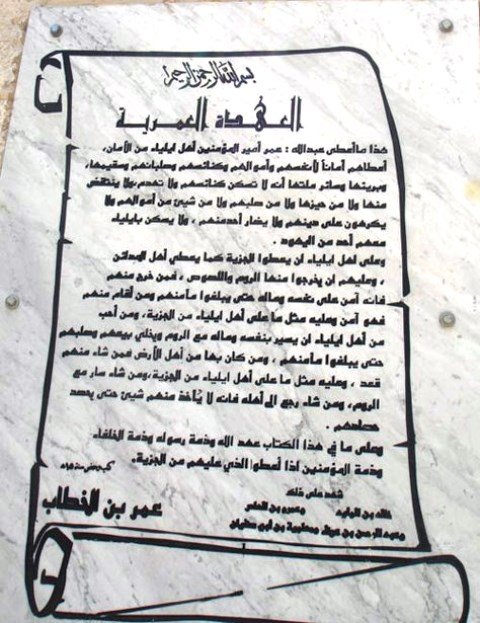 *İliya’da onlarla beraber hiçbir Yahudi oturmayacaktır. 
* Diğer şehir halkları gibi İliya halkı da cizye verecektir. 
*Bu anlaşmaya tabi olanlar, cizye verdikleri müddetçe Allah’ın, Rasulullah’ın, Halifelerin ve müminlerin zimmetindedirler. 
Bu anlaşma  H. 15 senesinde yazıldı.
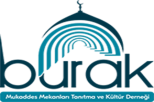 Kubbetü’s-Sahra  

  Abdülmelik bin  Mervan tarafından 691 yılında yaptırılmıştır.
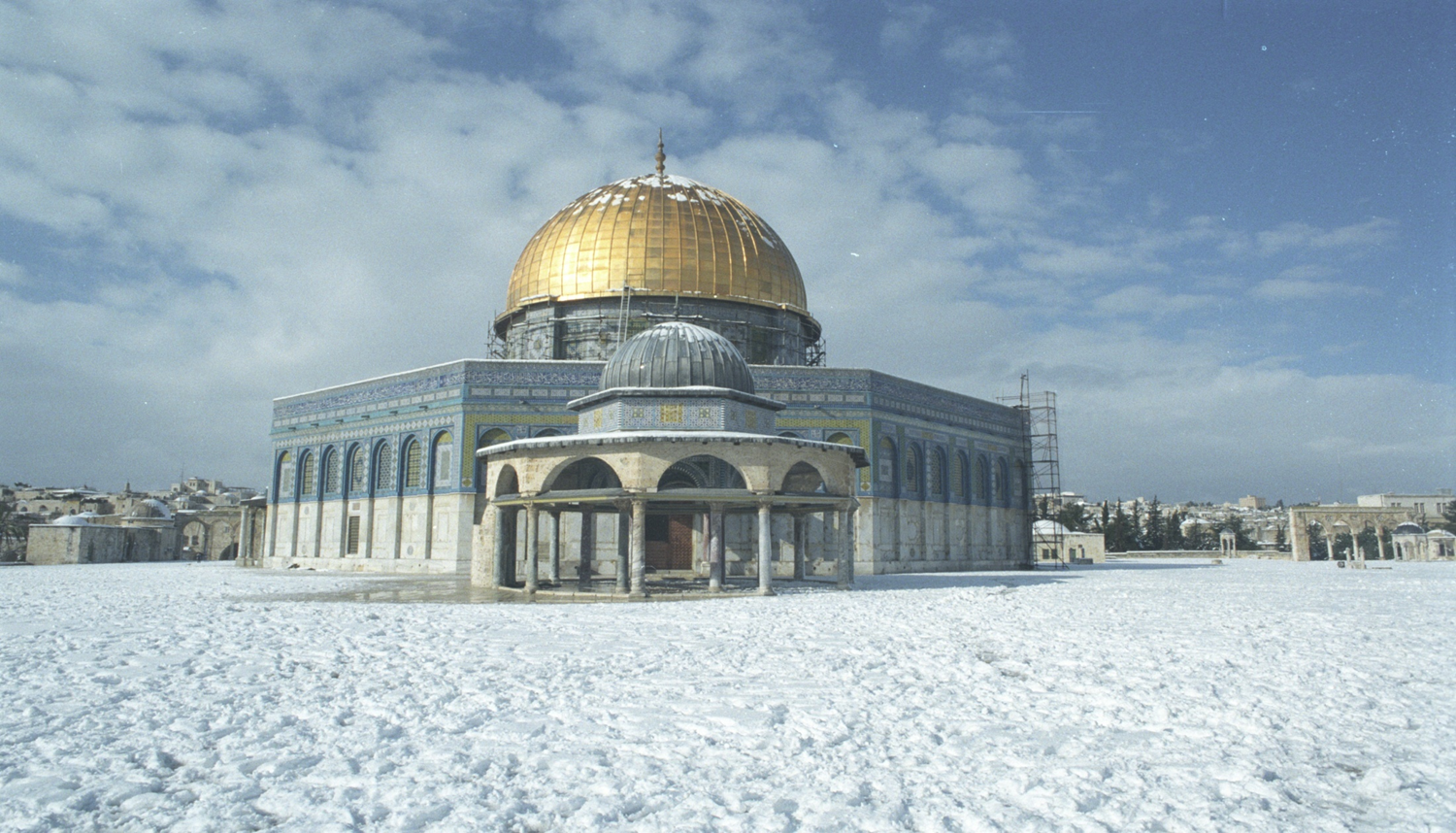 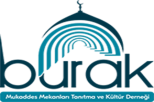 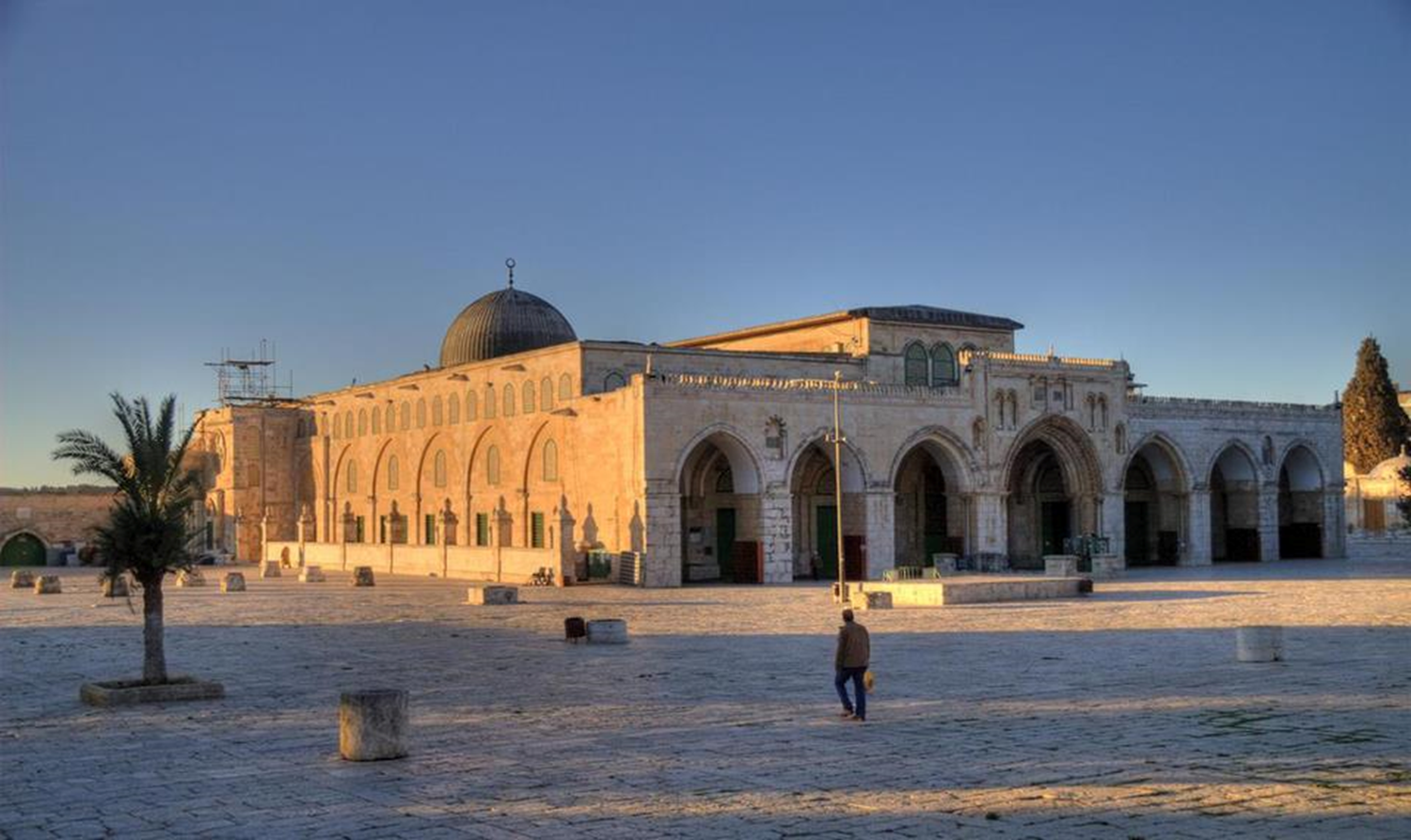 Kıble Mescidi

1.Velid tarafında 
710 yılında 
yaptırmıştır.
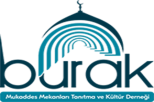 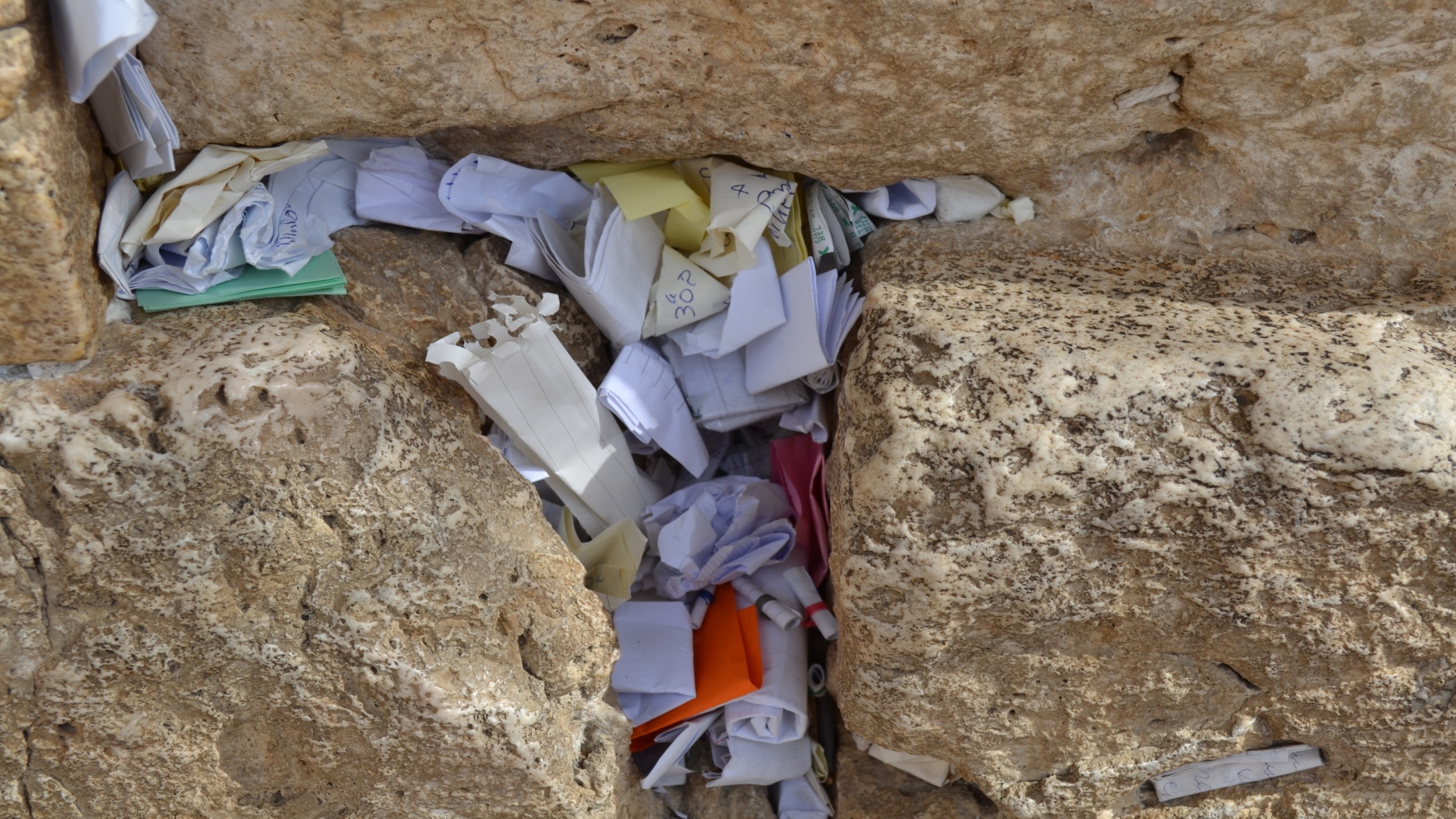 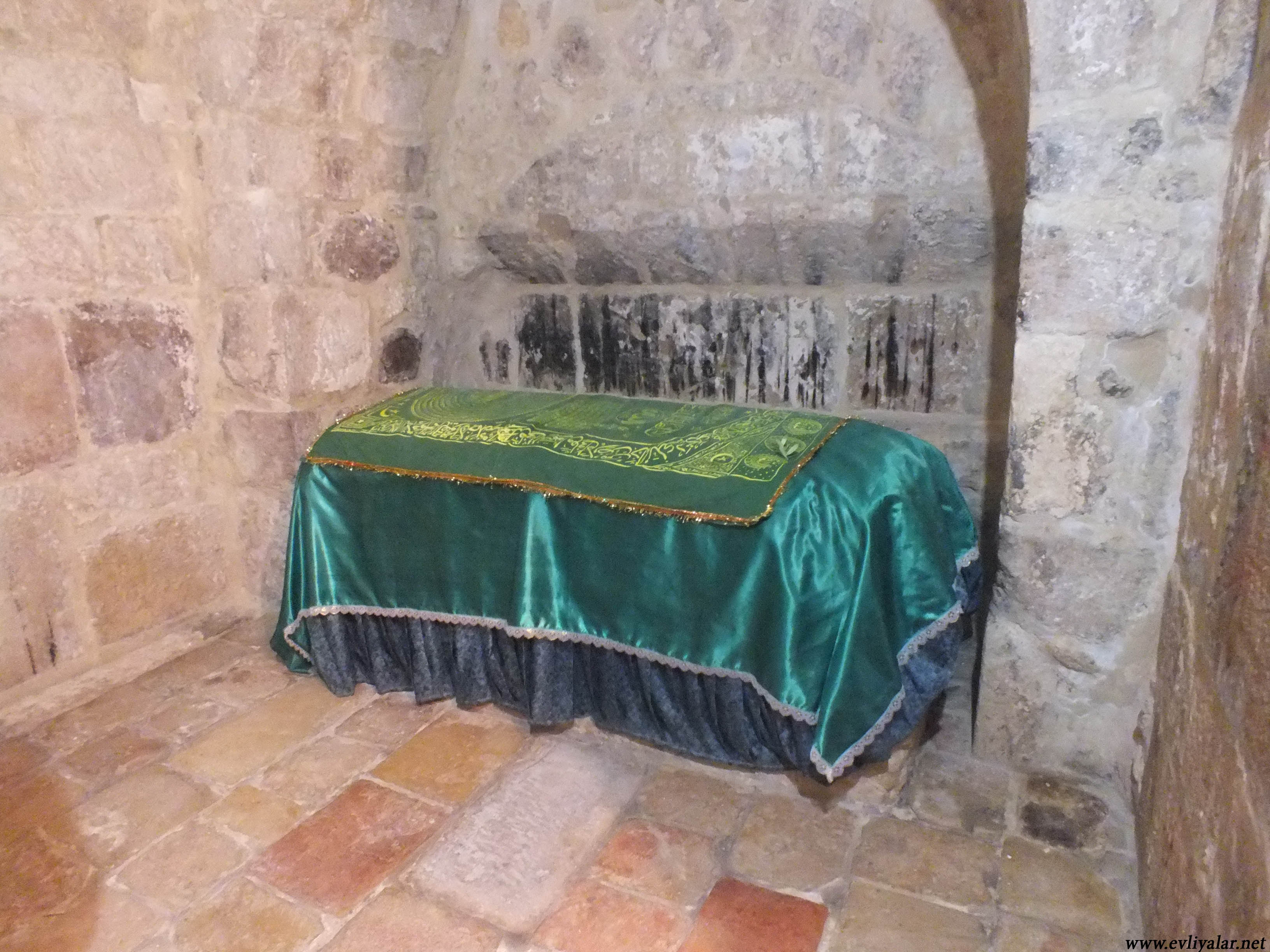 Ubade bin Samit
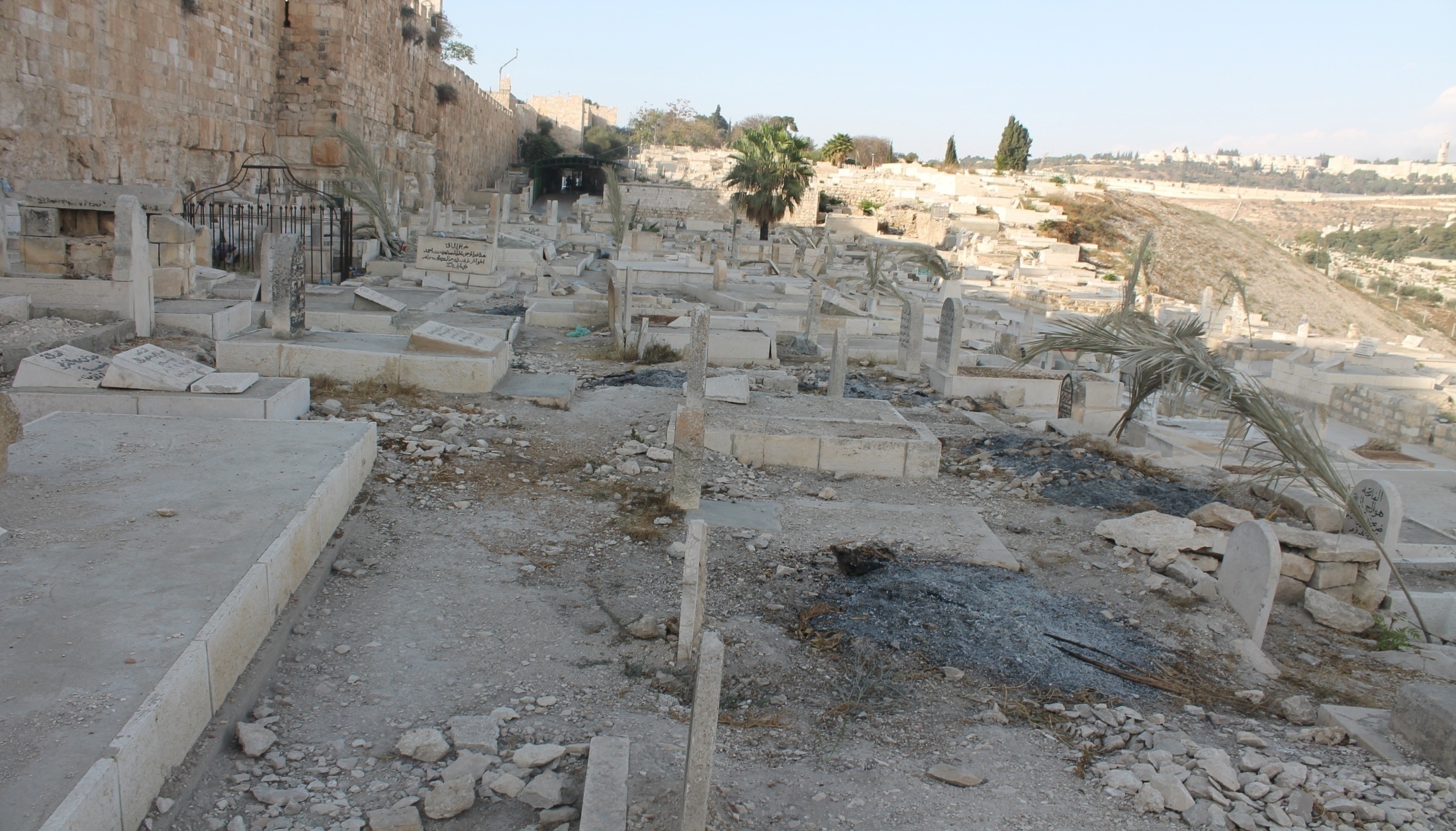 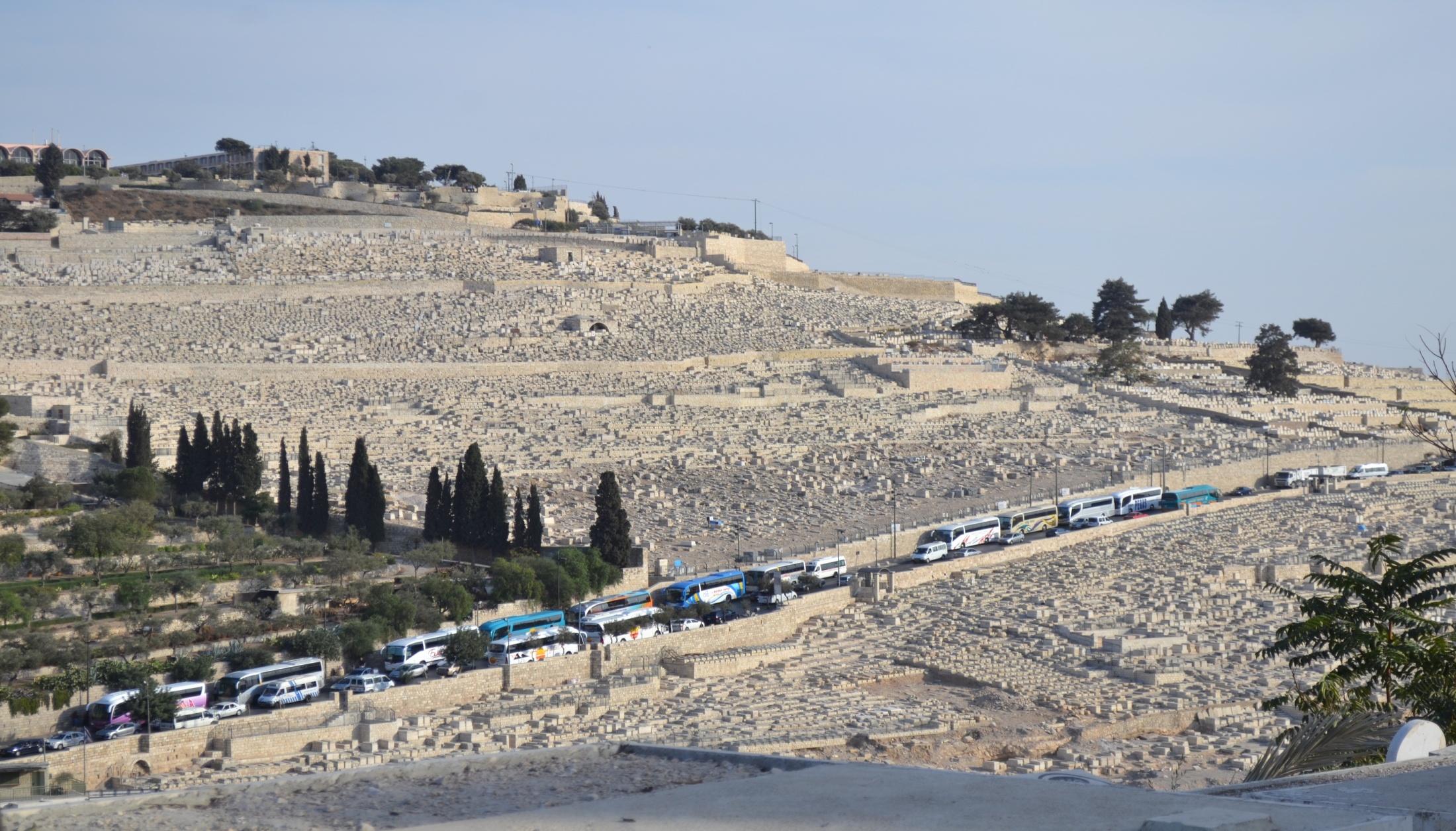 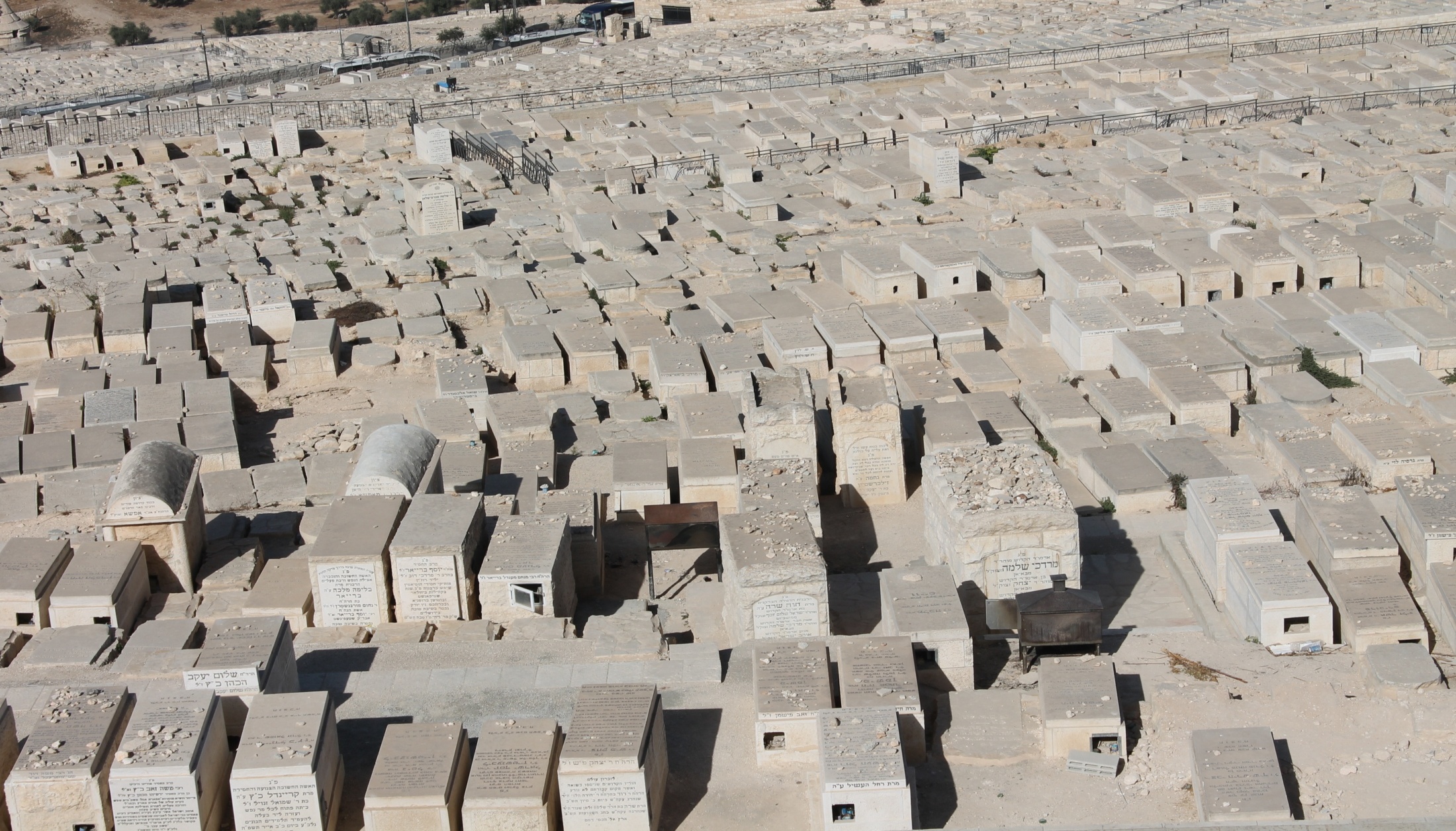 15 Temmuz 1099’da Haçlılar  Kudüs'ü işgal etti.

 Mescid-i Aksâ'da yetmiş bin Müslümanı kılıçtan geçirdi.
HAÇLI İŞGALİ
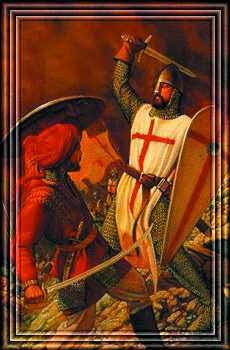 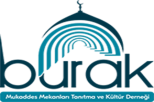 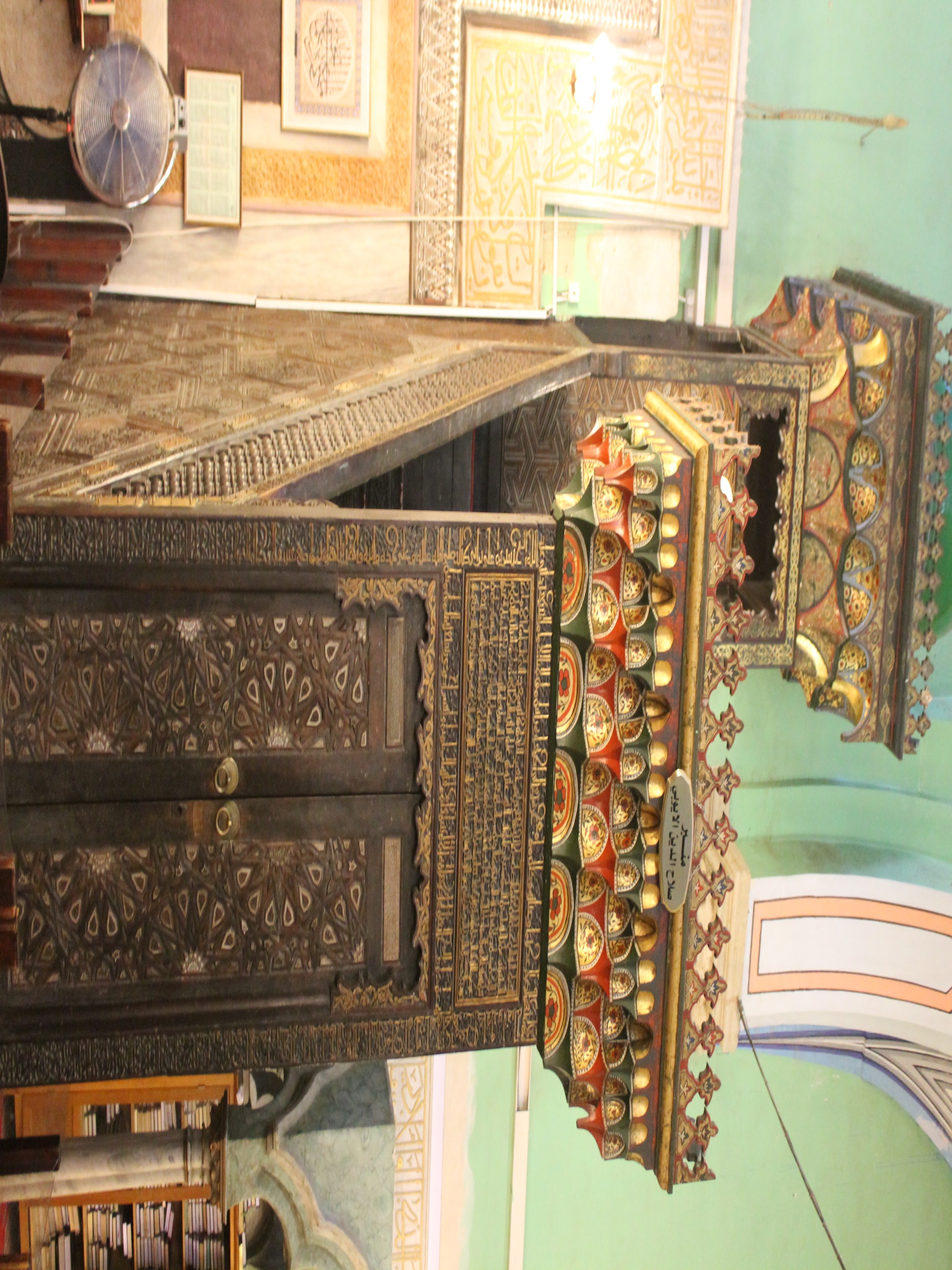 FETHE HAZIRLANMAK
Selahaddin Eyyubi
 2 Ekim 1187’de
Kudüs’ü Fethetmiştir.

Şehri ele geçirdiğinde daha önce sürülmüş olan Yahudilerin geri dönmelerine izin vermiş
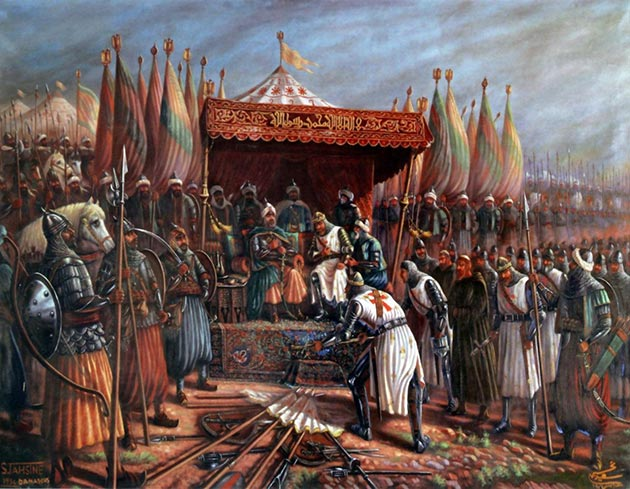 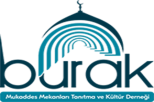 * Ben, Allah yolunun bir hizmetçisiyim. 
* Ey ahali! Şarkın hâkimi Sultan Selahaddin ölmek üzeredir ve ahirete ancak şu bez parçasını götürebilecektir
* Dostlarıyla uğraşanlar, düşmanlarıyla savaşamazlar. 
* Kudüs işgal altındayken ben nasıl gülebilirim ki!
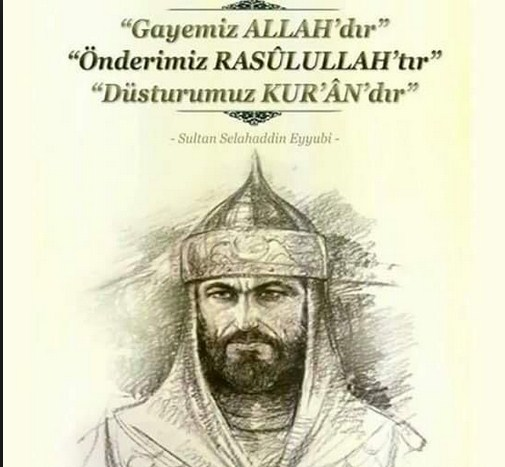 Selahaddin Eyyubî
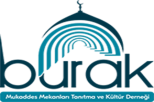 Yavuz Sultan Selim,
 30 Aralık 1516 yılında Kudüs’e hâkim olmuştur.
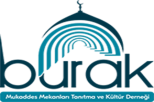 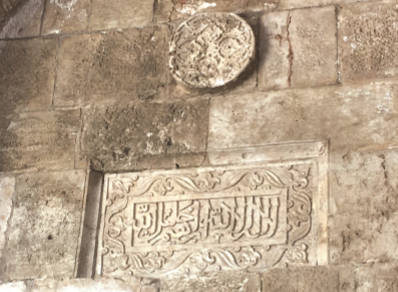 Kânûnî 
Sultan Süleyman tarafından Kudüs’ün Yafa Kapısı girişine yazdırılan 
“La ilahe illallah İbrahim halilullah” kitabesi
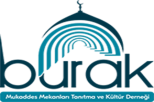 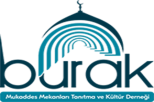 Eski Kudüs Şehri

Toplam uzunluğu 
4400 metre olan surların 
yüksekliği 12 metre civarındadır. 
 Bu surların 
34 kulesi ve 7 kapısı vardır 
Yapımı 5 yıl süren surlar 1537 yılında tamamlanmıştır.
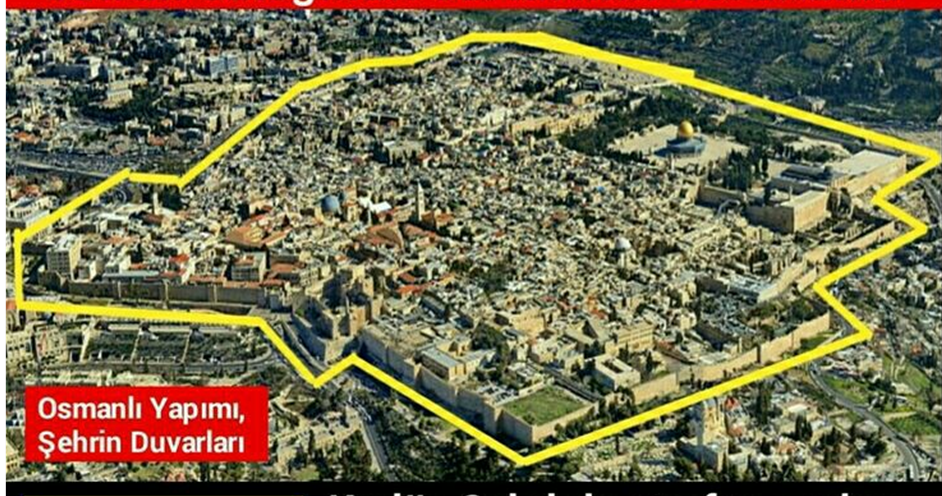 .
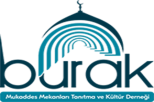 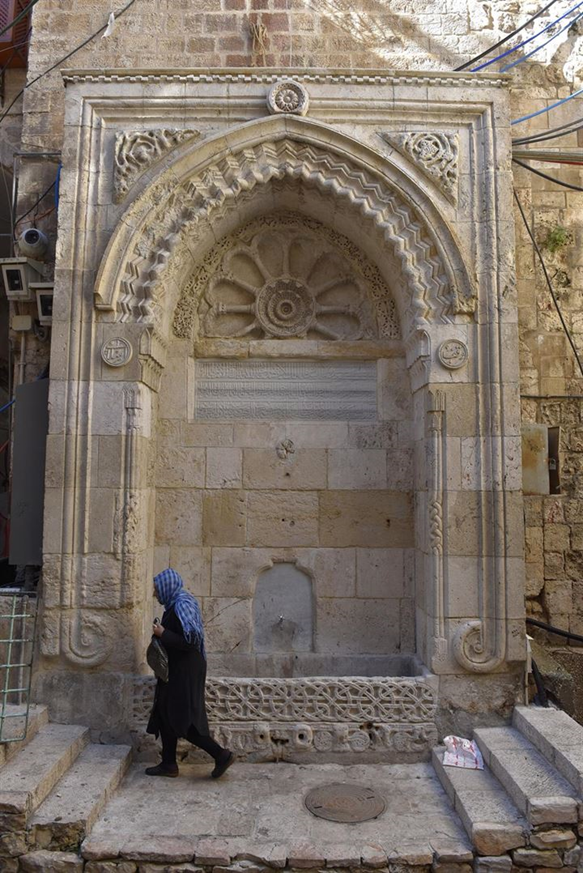 Kanuni 
Sultan Süleyman’ın 
Kudüs’te 
yaptırdığı 
6 çeşme 
bulunuyor.
.
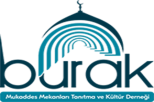 SULTAN ABDÜLMECİD MESCİDİ AKSA’NIN RESTORESİNİ YAPTIRMIŞTIR VE 20 000 ALTIN HARCAMIŞTIR.  
BU DÖNEMDE KUDÜS ŞEHRİNİN NÜFUSU ARTMIŞTIR VE 1858 DE İNSANLAR KUDÜS SURLARI DIŞINA YERLEŞMEYE BAŞLAMIŞTIR.
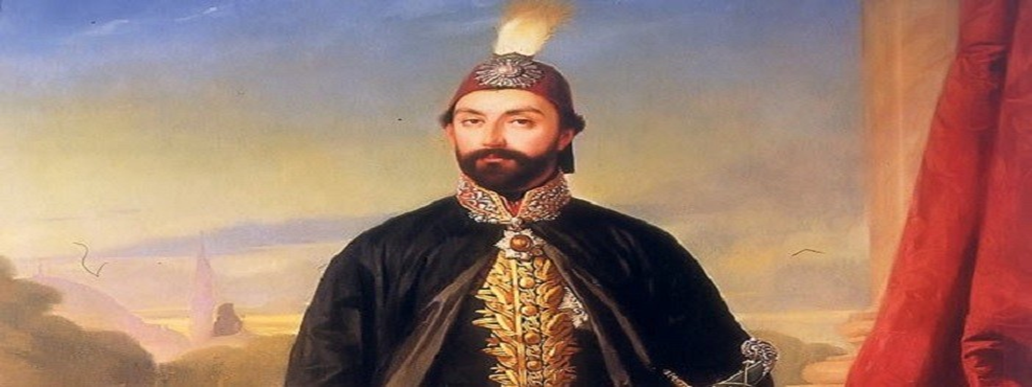 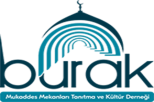 SULTAN ABDÜLAZİZ DÖNEMİNDE 1867 TARİHİNDE KUDÜS'ÜN YOLLARI MERMERLERLE DÖŞENDİ, 
BU GÜNE KADAR GELDİ. 
 
SULTAN ABDÜLAZİZ MESCİD-İ AKSA’NIN SÜSLEMESİ VE RESTORESİNE 30.000 OSMANLI AKÇESİ HARCADI.
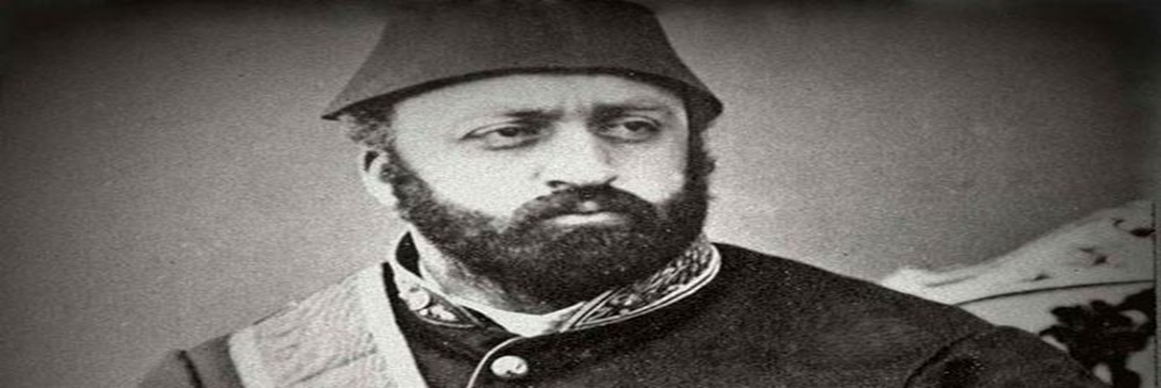 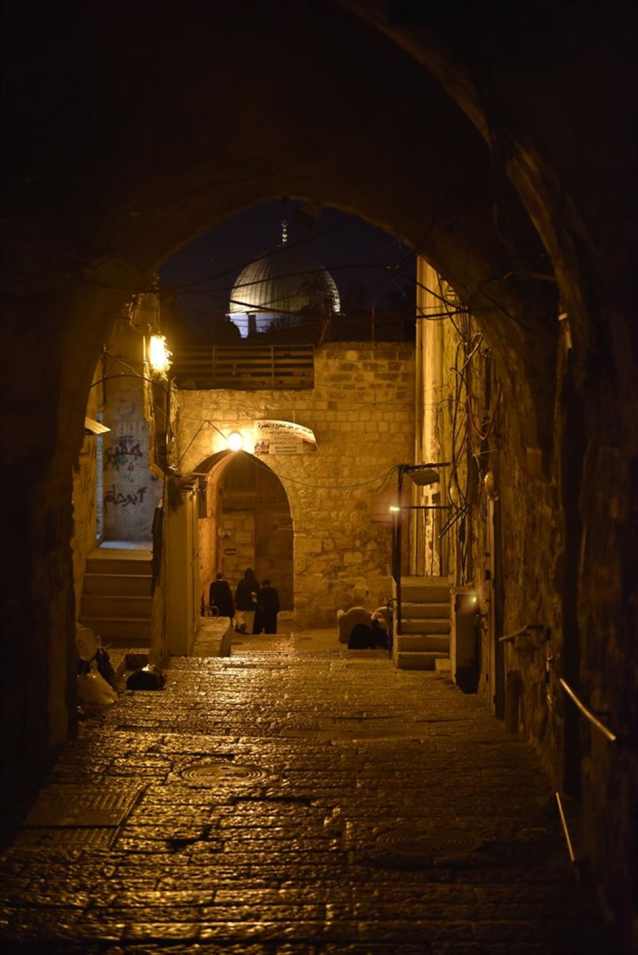 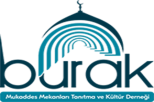 “DEĞİL YÜZ ELLİ MİLYON İNGİLİZ LİRASI , DÜNYA DOLUSU ALTIN VERSENİZ BU TEKLİFLERİNİZİ KATİYEN KABUL ETMEM! 
BEN OTUZ SENEDEN FAZLA BİR MÜDDETLE MİLLET-İ İSLÂMİYE'YE VE ÜMMET-İ MUHAMMEDİYE'YE HİZMET ETTİM.”
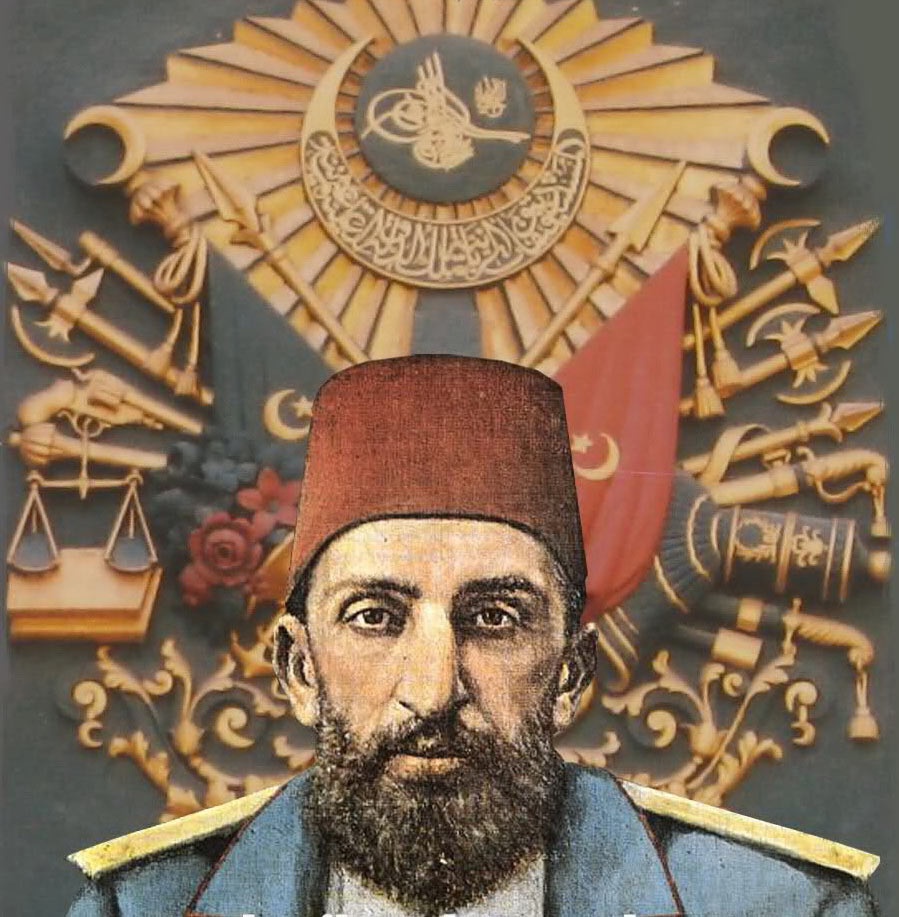 II. ABDÜLHAMİD
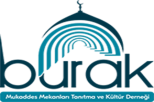 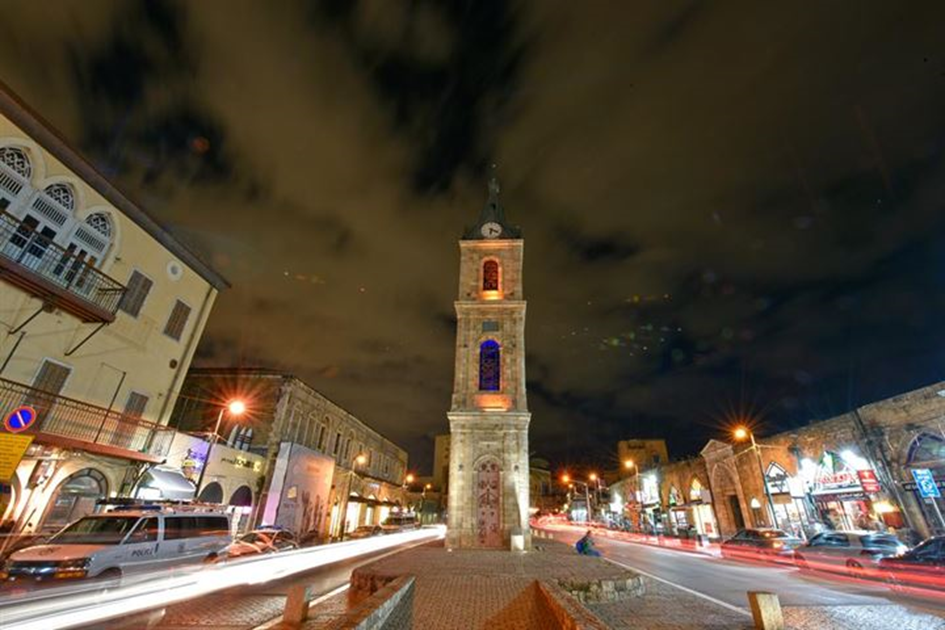 Yafa’da  Sultan II. Abdülhamit’in tahta çıkışının yirmi beşinci yılı anısına 1901 senesinde inşa edilen saat kulesi bulunuyor.
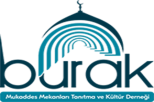 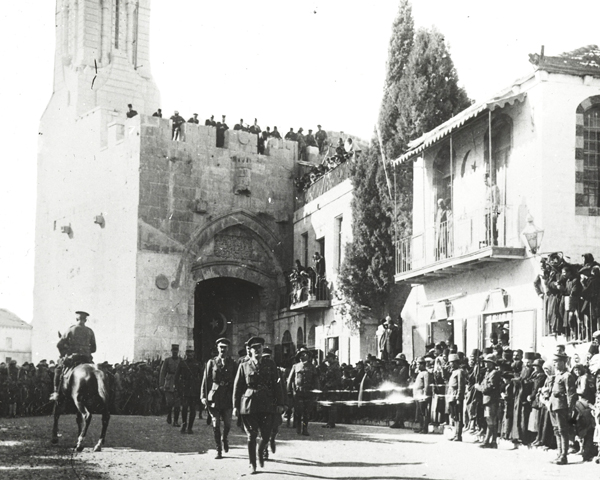 11 Aralık 1917 günü İngilizler Kudüs’ü İşgal ettiler.
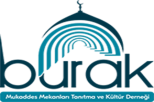 İsrail 14  Mayıs 1948’de bağımsızlığını ilan etti.
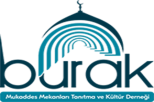 Mısır, Ürdün, Suriye ve Irak kuvvetleri İsrail’in bağımsızlık ilanından birkaç saat sonra saldırıya geçtiler.
Ancak batılı devletlerin desteğini alan İsrail’e karşı  başarı sağlayamadılar. 

İsrail savaş sonrasında Filistin’deki toprağını %55’ten % 78’e çıkardı.
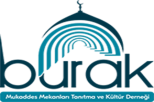 15 Mayıs 1948
Filistinliler her yıl bugünü Nekbe (büyük felaket) adıyla anıyor.
15.000  Filistinli hayatını kaybetti. 
800.000 Filistinli, Arapların daha yoğun olduğu bölgelere ve en yakın komşu ülkelere 
sığınmıştır.
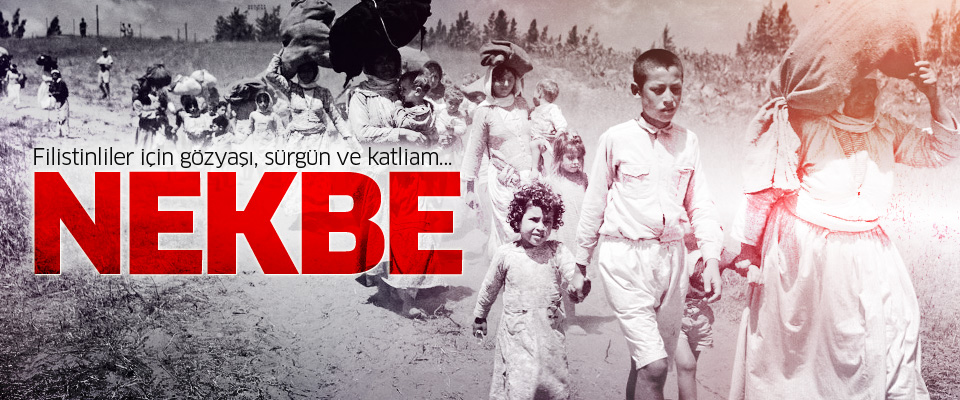 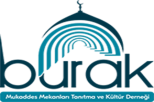 İsrail  23 Ocak 1950’de Batı Kudüs’ü başkent ilan etmiştir. 

30 Temmuz 1980'de Kudüs'ün tamamını  başkent ilan etti. 
bu kararından sonra hükümeti, 
Meclisi (Knesset) ve Yüksek Mahkeme gibi önemli kurumların tamamını
 Kudüs'e taşıdı.
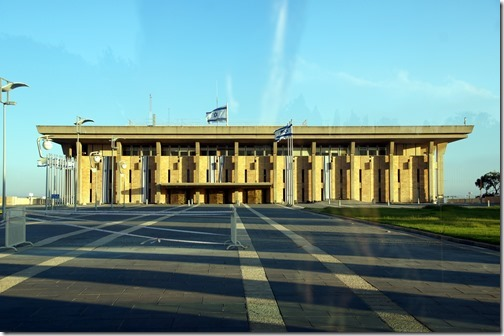 The Knesset
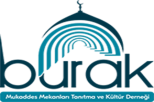 5 Haziran 1967'de başlayan
6 gün süren savaşta 10 bini Mısırlı, 6 binden fazlası Ürdünlü ve 700 kadarı İsrailli olmak üzere 17 bine yakın insan öldü.

  İsrail'in Doğu Kudüs'ü,  Golan Tepelerini, Sina Yarımadasını, Gazze Şeridi ve Batı Şeria'yı da işgal etti.
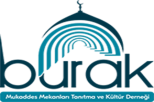 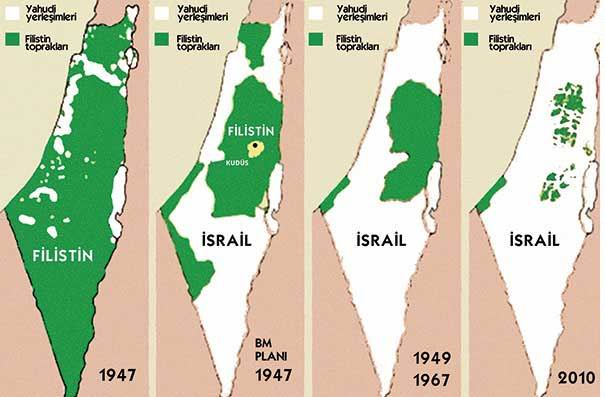 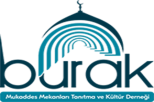 GÜNÜMÜZDE KUDÜS
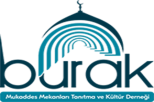 Yahudi düğünlerinde 
Yeruşalayim anısına bardak kırılırken okunan dua 
"Seni unutursam ey Kudüs, sağ elim hünerini unutsun.
 Seni anmaz, Kudüs'ü en büyük sevincimden üstün tutmazsam, dilim damağıma yapışsın!"
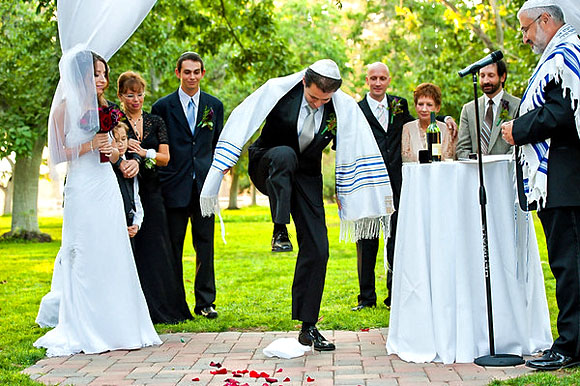 Bir Yahudi düğünü
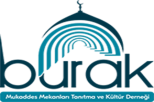 Filistinli yetkililer «Devam eden kazı çalışmalarının ve tünellerin boyutunu bilmiyoruz. 
Mescid-i Aksa'nın yapay veya doğal bir yer sarsıntısıyla yıkılmasından endişe ediyoruz." 
ifadelerini kullanıyorlar.
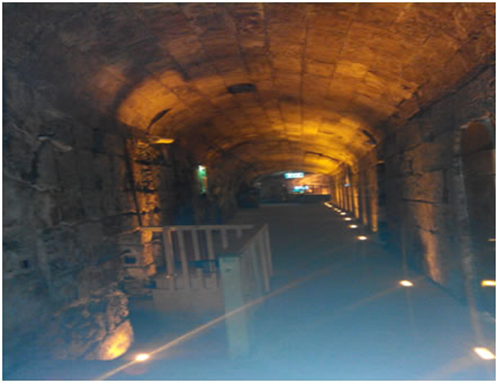 Mescid-i Aksa'nın altındaki  tünel
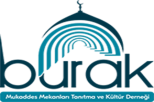 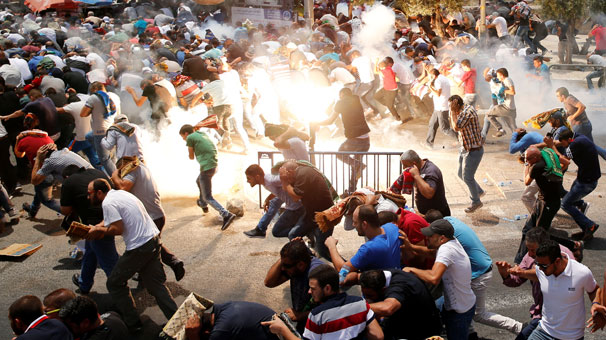 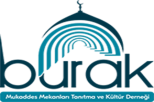 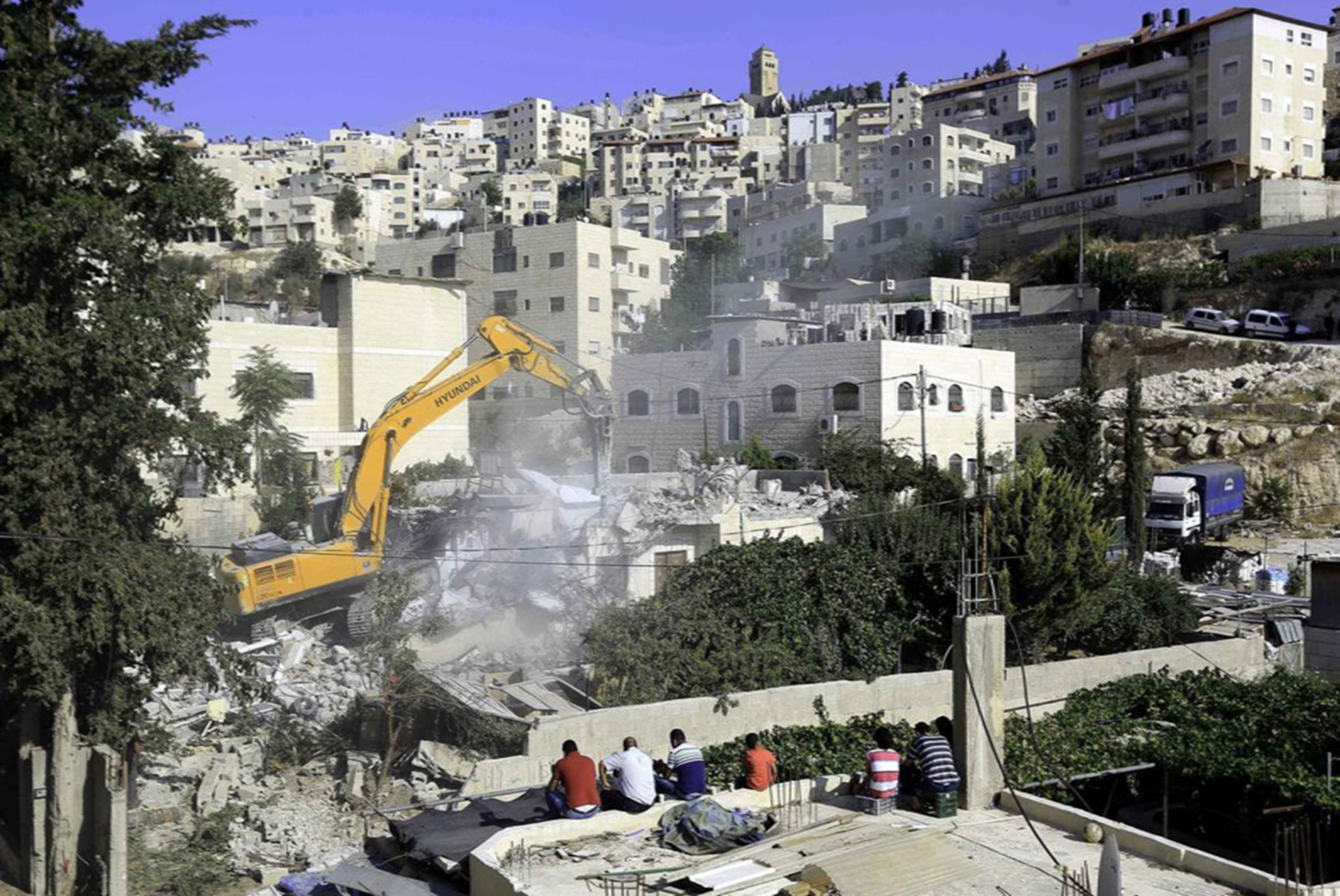 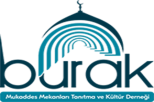 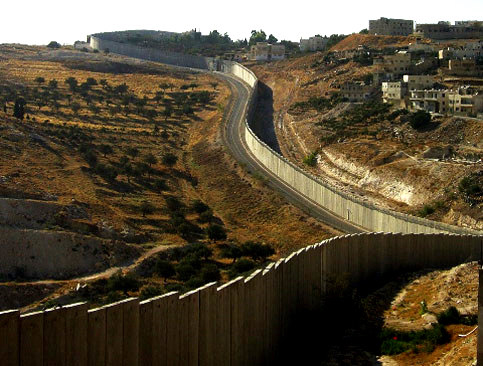 700 kilometreye kadar uzaması öngörülen ve Filistin topraklarını Batı Şeria’dan itibaren bölen «Utanç Duvarı»
.
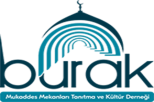 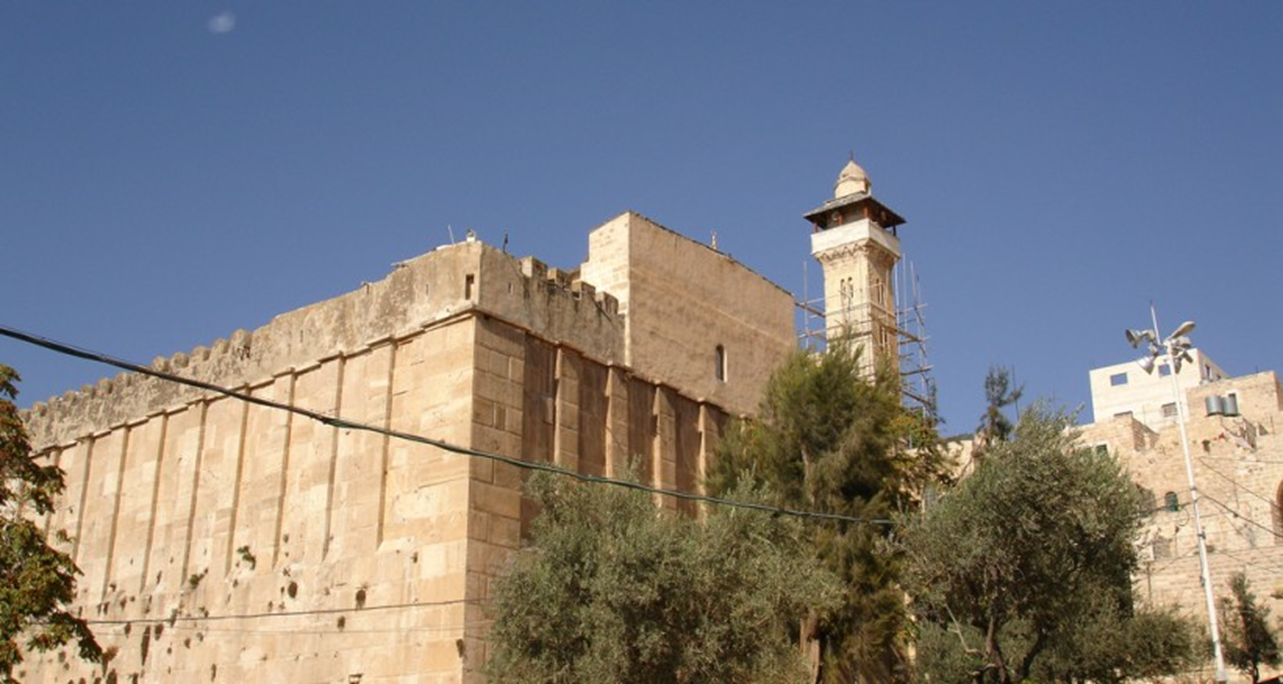 25 şubat 1994’te el Halil şehrindeki Halil İbrahim camiinde sabah namazını kılan Filistinlilere bir Yahudi yerleşimci m-16 otomatik silahıyla ateş açarak 29 kişiyi şehid etti ve 125 kişiyi yaraladı. Saldırgan, Baruch Goldstein isimli ABD kökenli bir doktordu.
Halil İbrahim 
   Camii
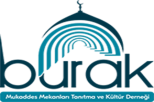 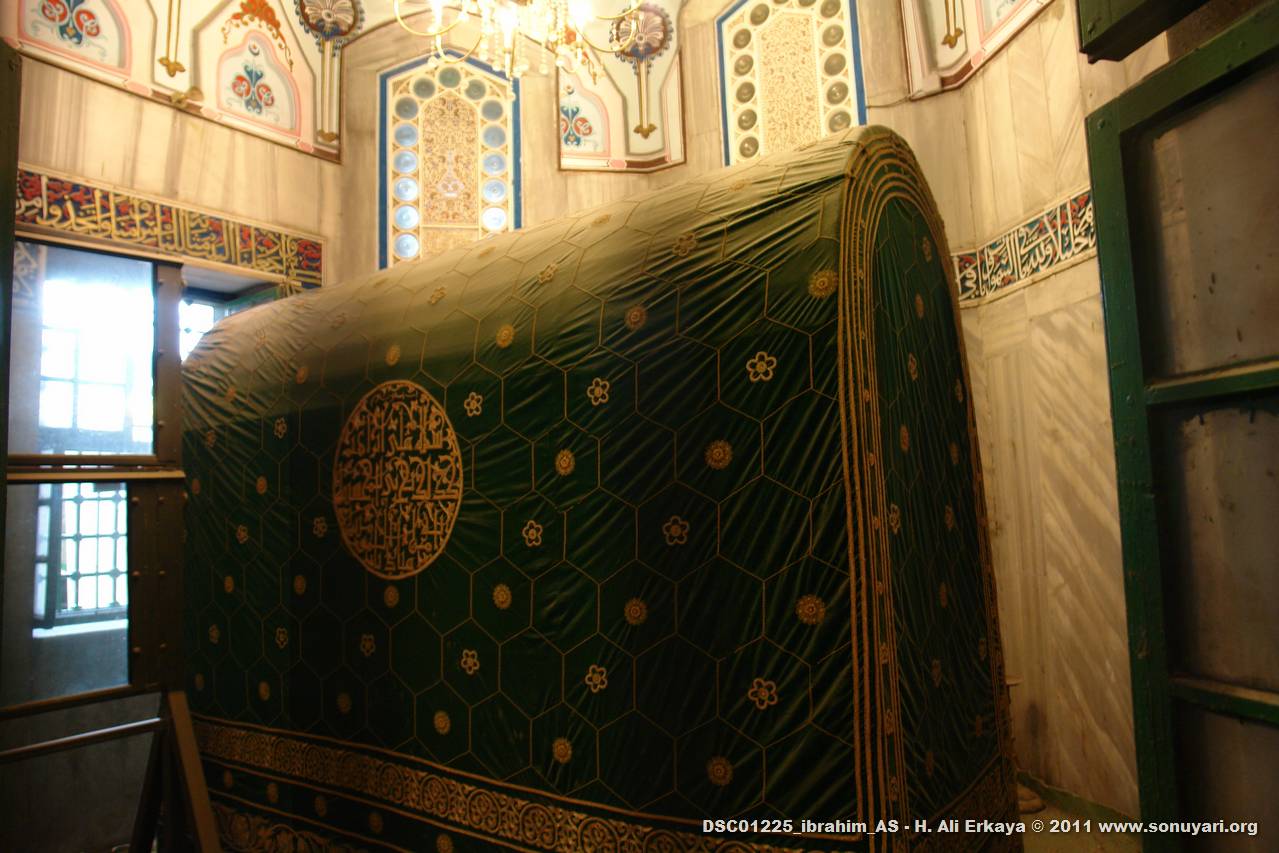 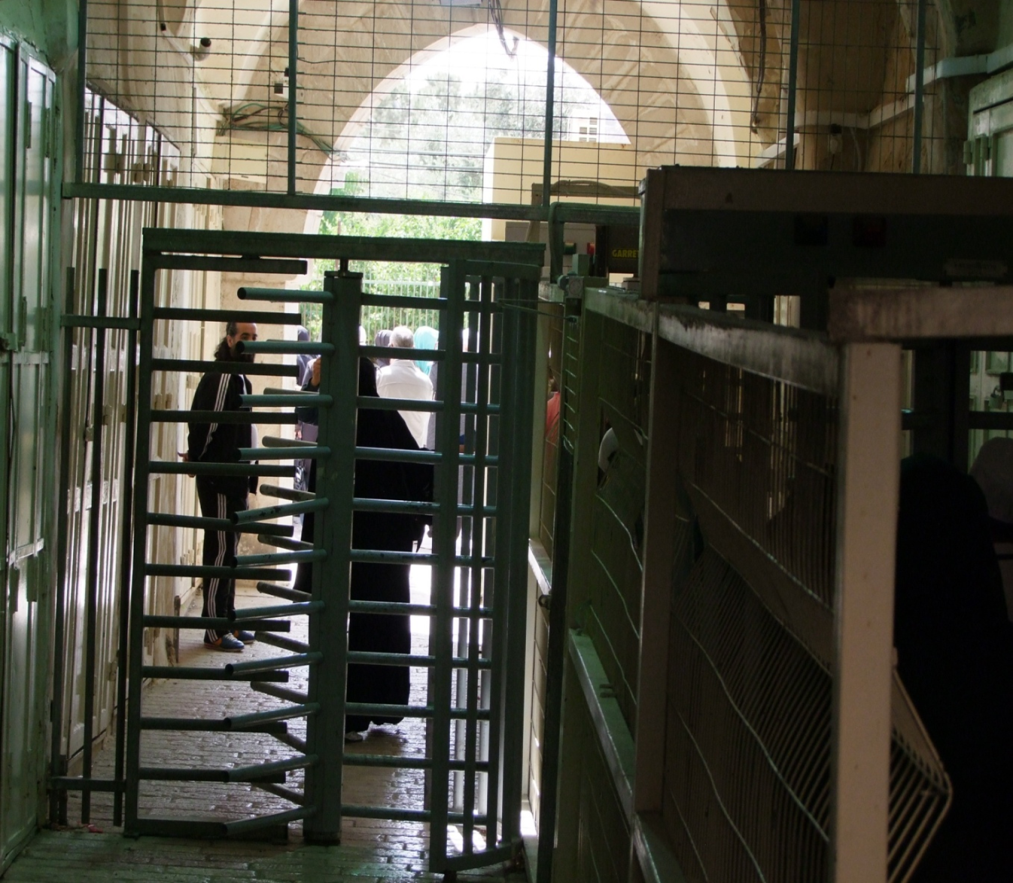 Halil İbrahim
 Camisinin %60’ı Sinagog’a Çevrilerek Müslümanların Elinden Alındı.
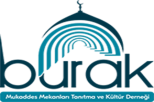 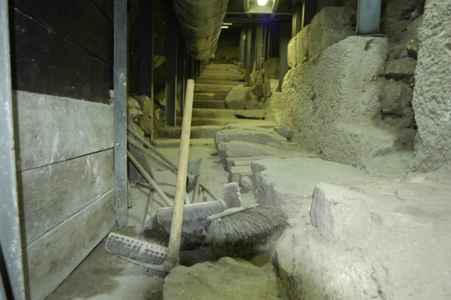 SİYONİSTLERİN SON SÖZLERİ:
 ‘BİZ ARTIK MESCİD’İ AKSA’NIN TEMELLERİNE ULAŞTIK. KAZI ÇALIŞMALARIMIZIN SONUNA GELDİK.
 TARİHTE BU KADAR SONUCA YAKLAŞTIĞIMIZ BİR GÜN OLMADI. YAKINDA BAŞARILI BİR SONUÇ ELDE EDECEĞİZ.’
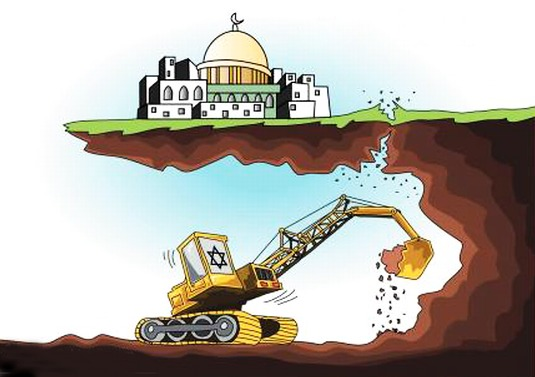 MESCİDİ AKSA’NIN ALTI
ARTIK BİR TÜNEL AĞINA 
DÖNMÜŞ
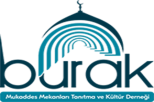 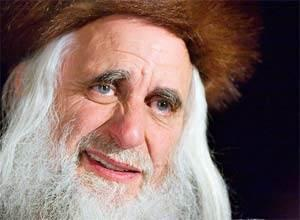 ‘GÖKTEN BİR ATEŞ İNECEK MESCİD’İ AKSA’YI YIKACAK VE BİZ DE ONDAN SONRA SÜLEYMAN TAPINAĞINI İNŞA ETMEK İÇİN BİR BAKAN ATAYACAĞIZ.
 BU BAKAN DA MESCİD’İ AKSA YERİNE SÜLEYMAN TAPINAĞINI İNŞA EDECEKTİR.’
ESKİ MECLİS BAŞKANI ABRAHAM BURK
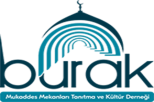 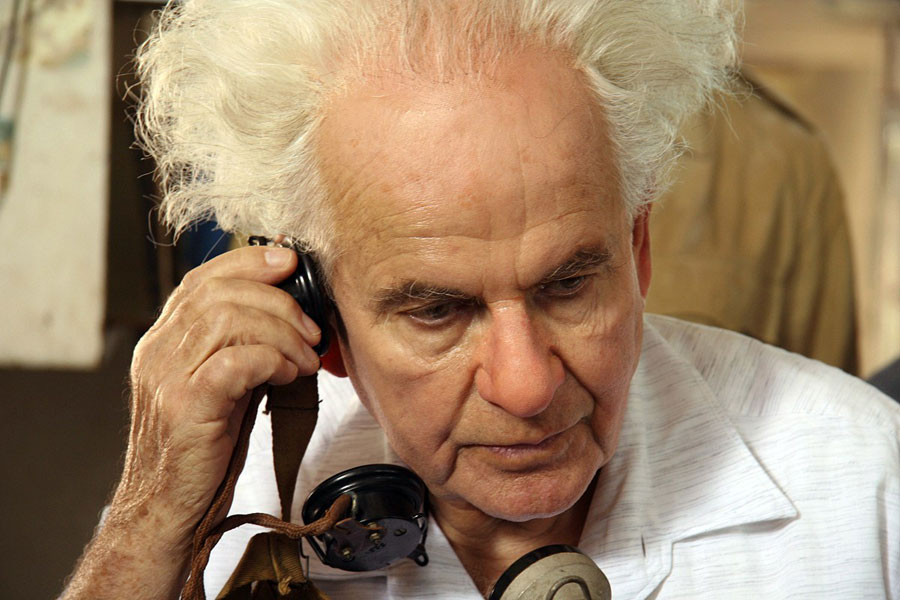 ‘BİZ İSRAİL DEVLETİNİ KUDÜS’Ü ELE GEÇİRMEK İÇİN KURDUK. KUDÜS’ÜN BAŞKENT YAPILMASI İÇİN ÇALIŞACAĞIZ. 
AMA ONDAN ÇOK 
DAHA ÖNEMLİSİ SİYON TAPINAĞININ 
İNŞA EDİLMESİDİR.’
İSRAİL SİYONİST HAREKETİN LİDERİ DAVİD BEN GURİON
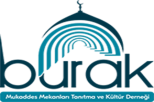 Son söz olarak;
1-	Kudüs’ün durumu her zaman dünya durumunun özetidir. Kudüs dünyanın aynasıdır. Kurtuluş Kudüs’te başlar veya Kudüs’te tamamlanır. Yani Kudüs kimin elindeyse o izzet içindedir.
2-	Görmek; duymak, okumak gibi değildir. Gidip yerinde görerek- yaşayarak Kudüs’ü anlamak, anlamaya çalışmak çok farklıdır. Çünkü Kudüs insanlık tarihine yapılan bir yolculuktur. Yani Kudüs dünyanın aynası olduğu gibi tarihin de aynasıdır.
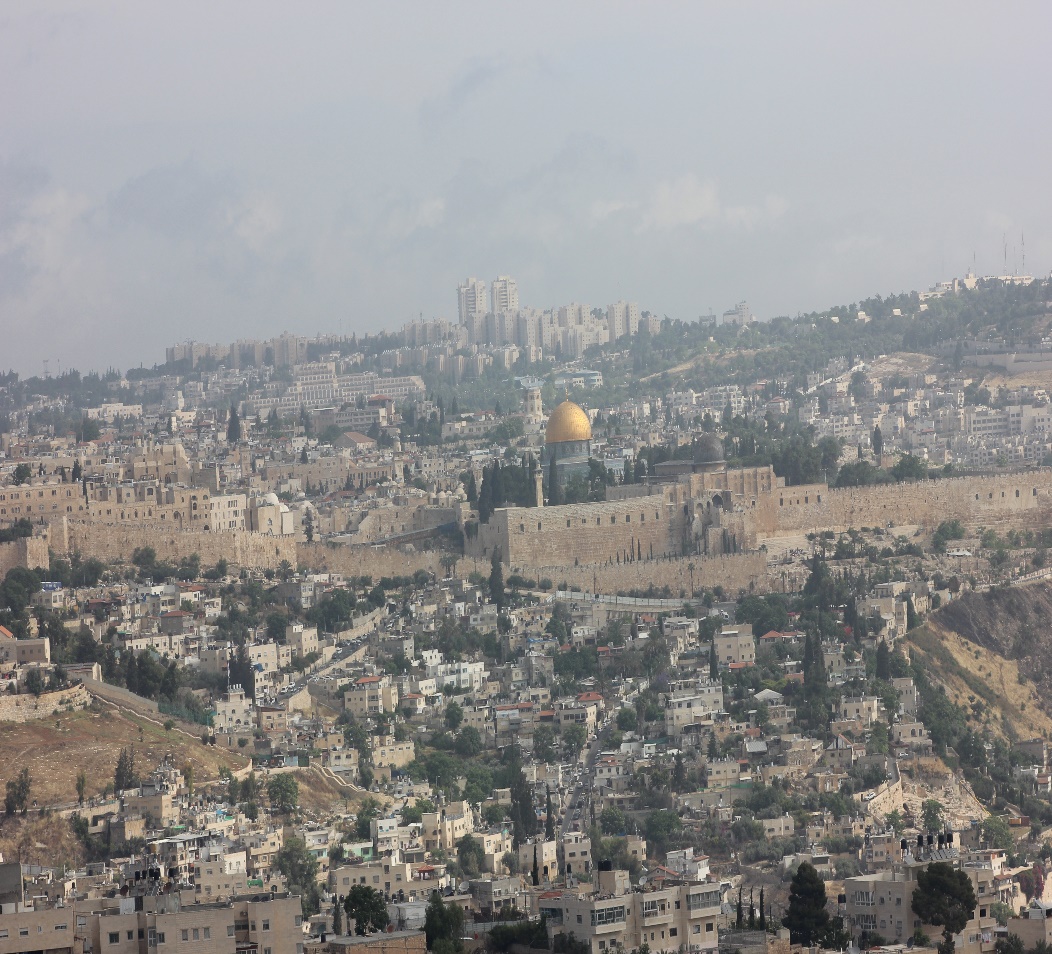 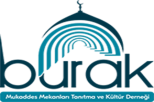 Burak Derneği Kudüs’te Neler Yapıyor